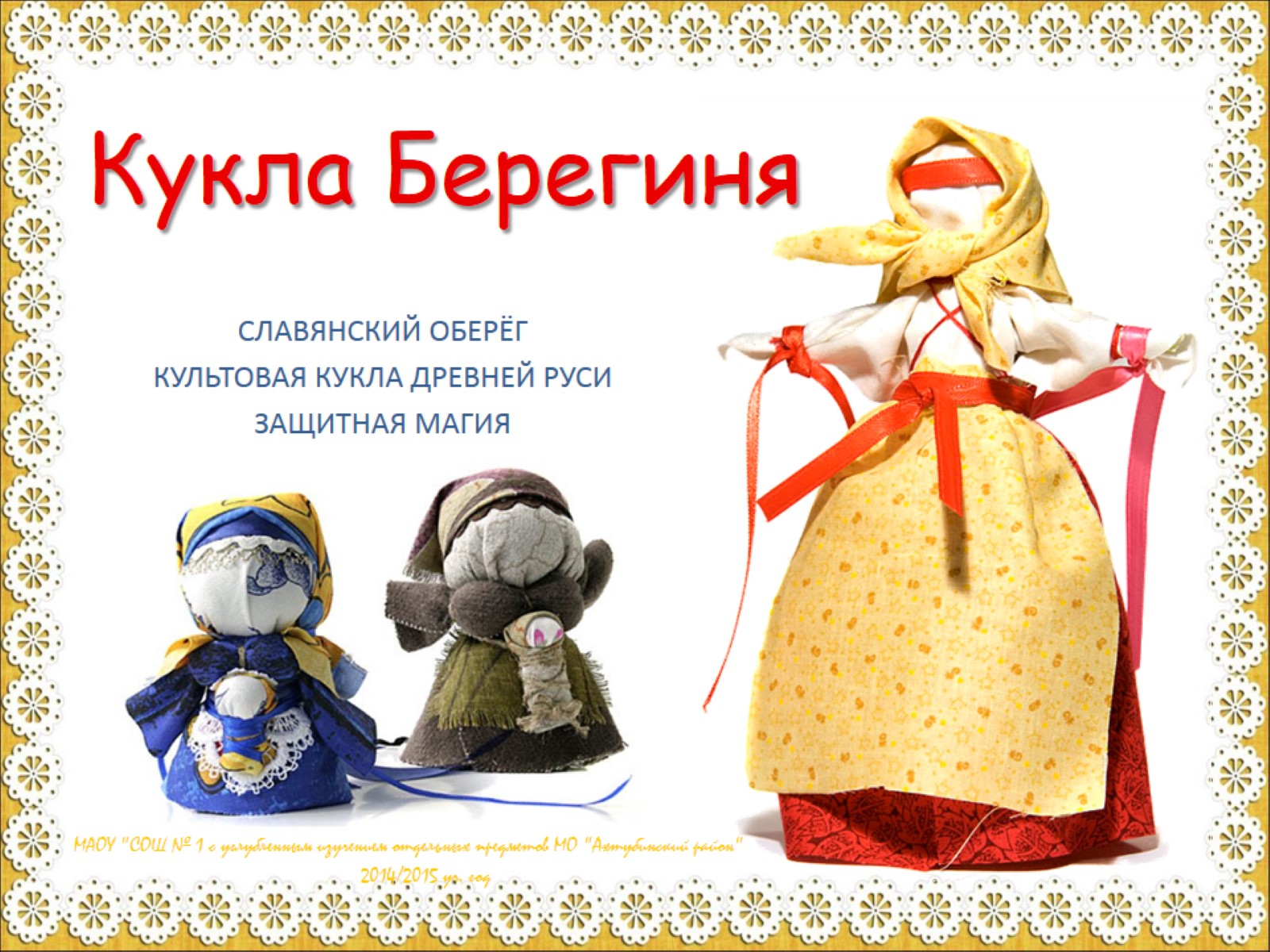 Кукла Берегиня
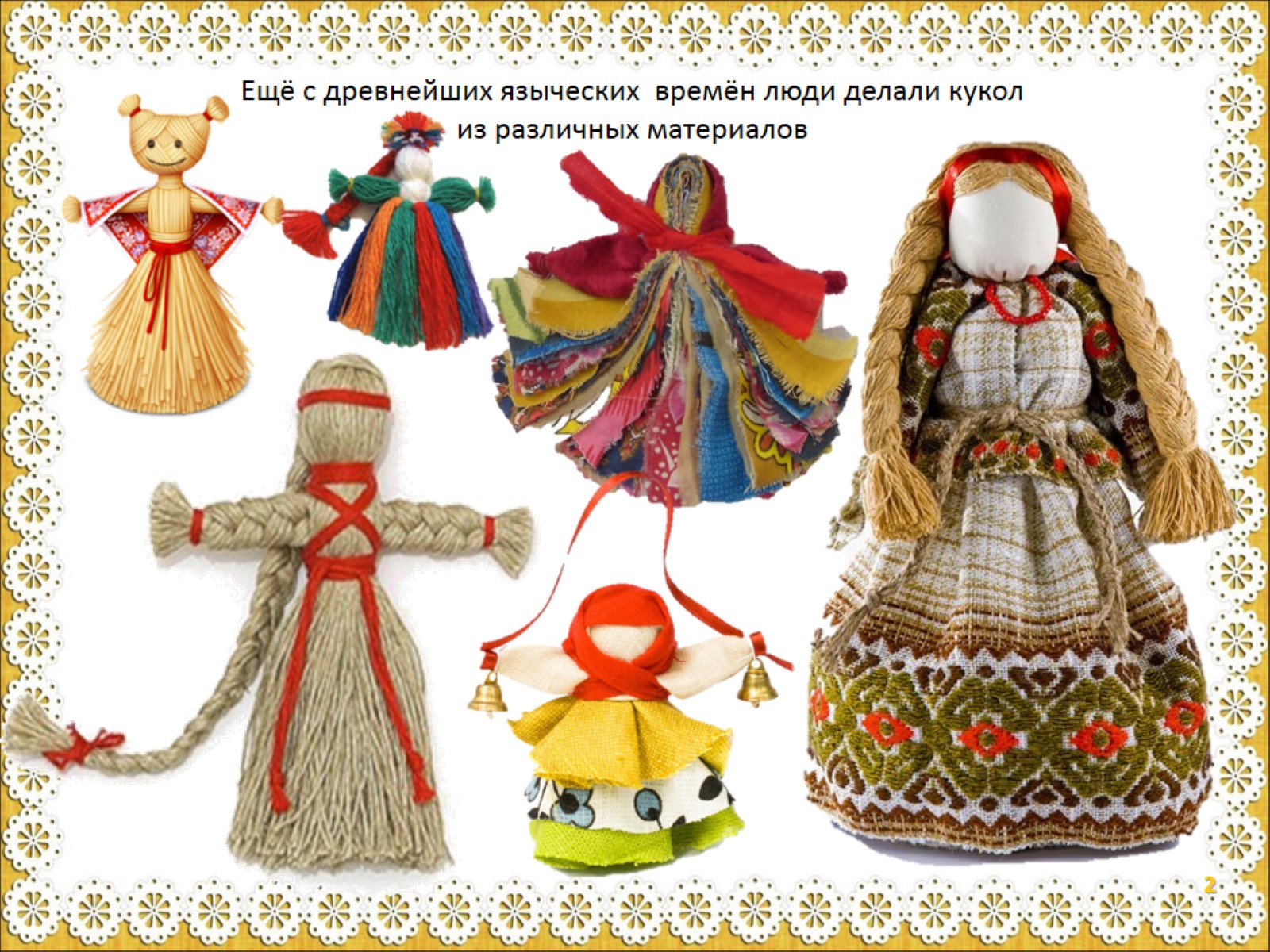 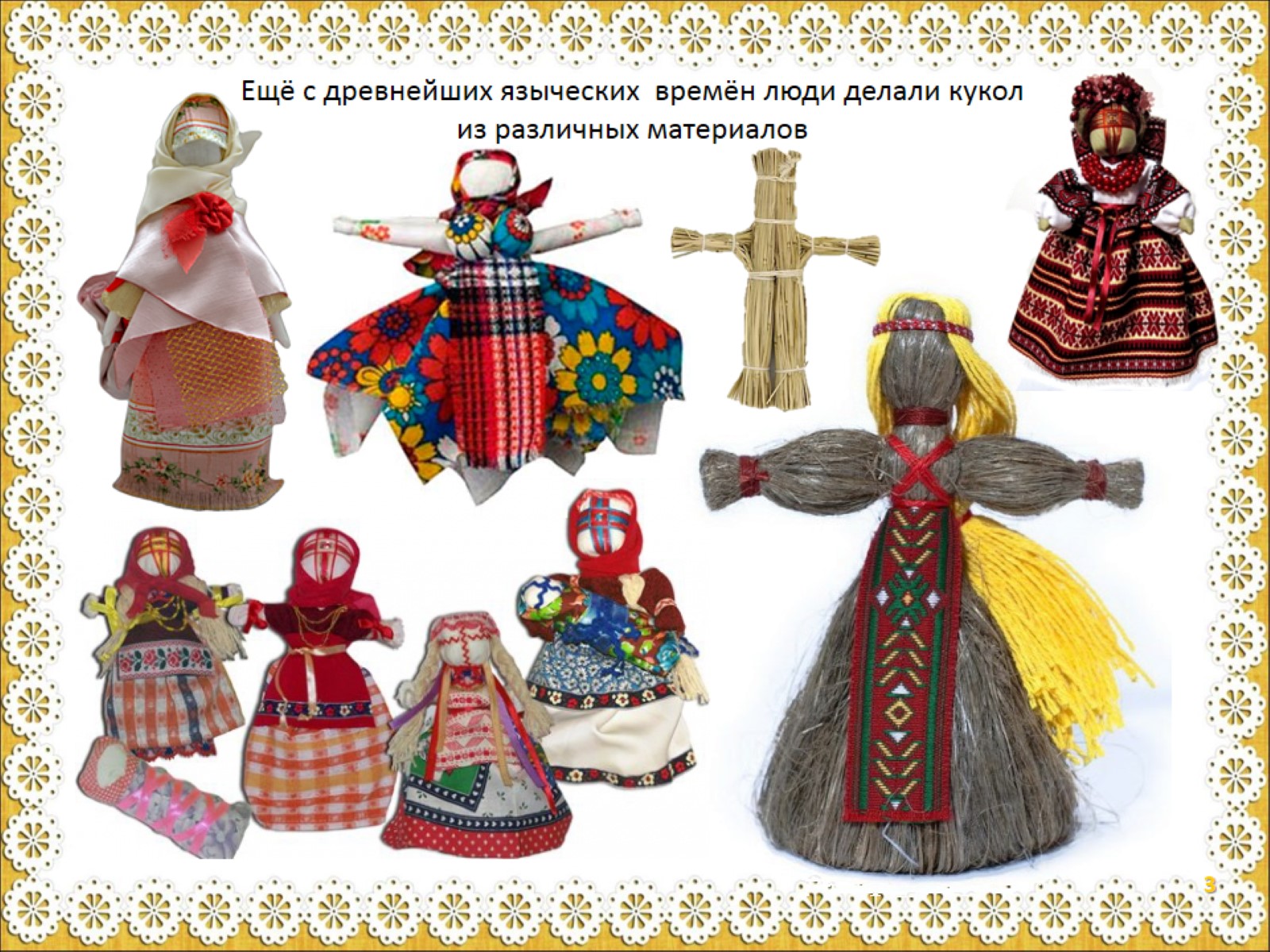 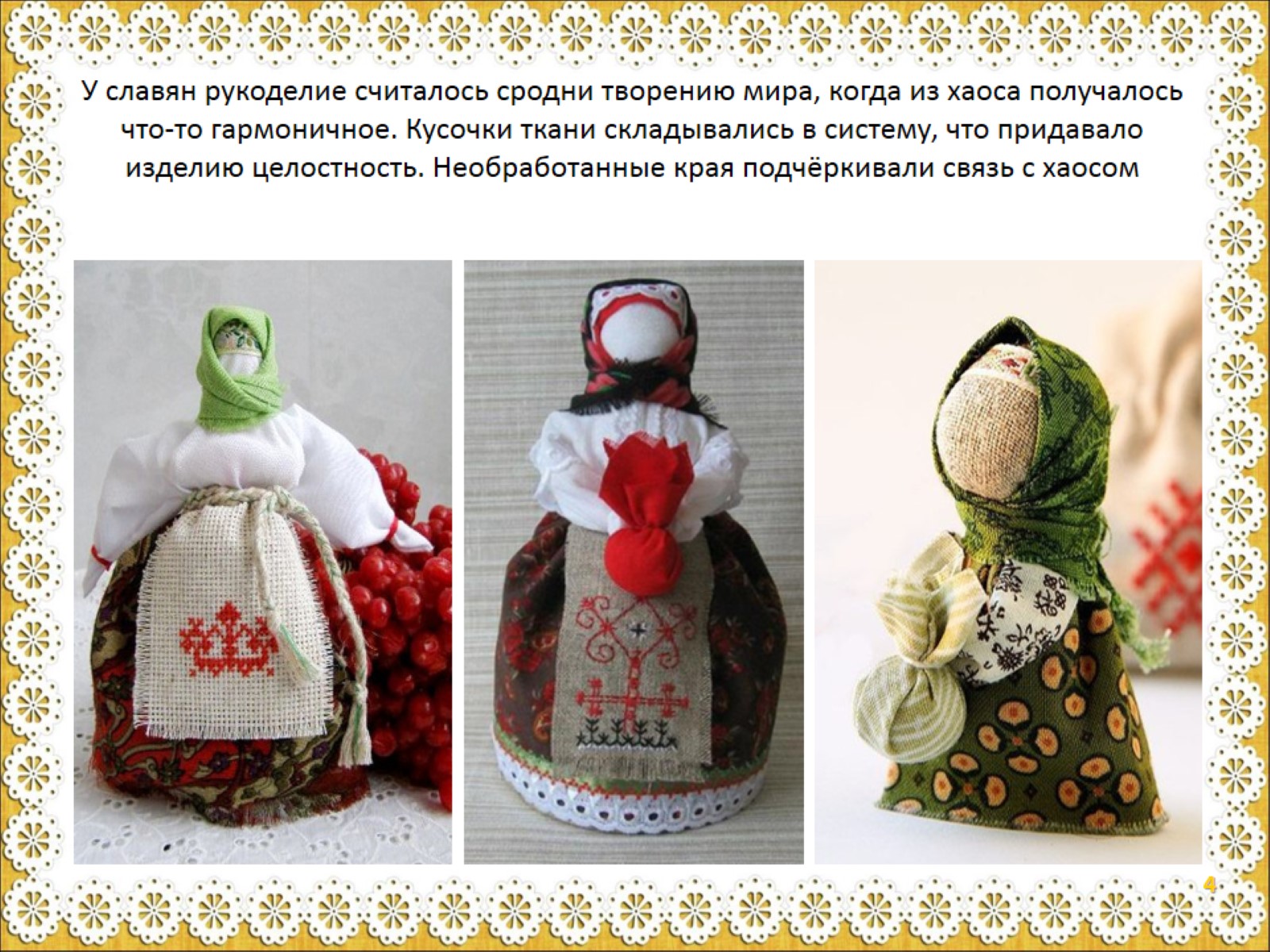 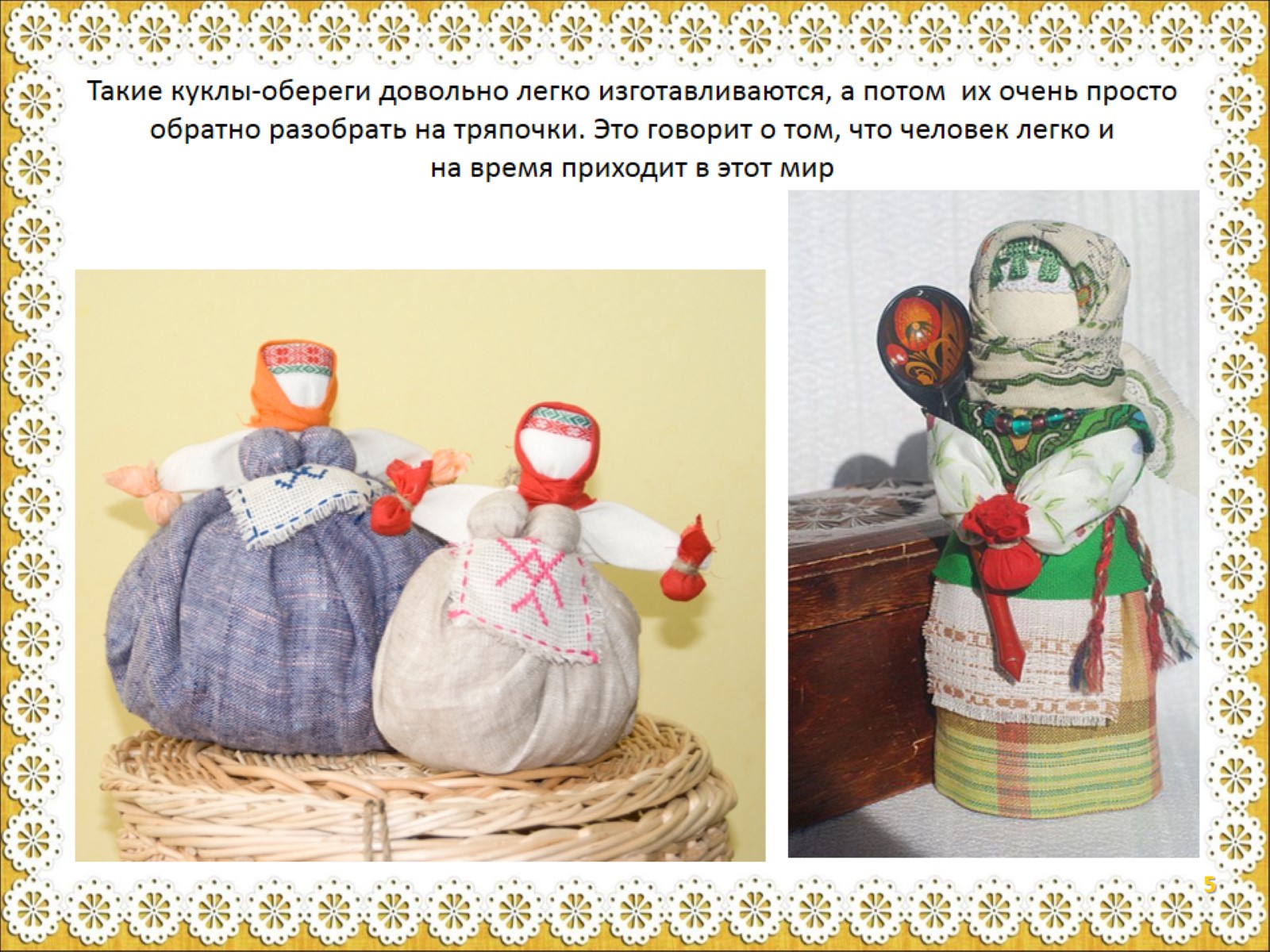 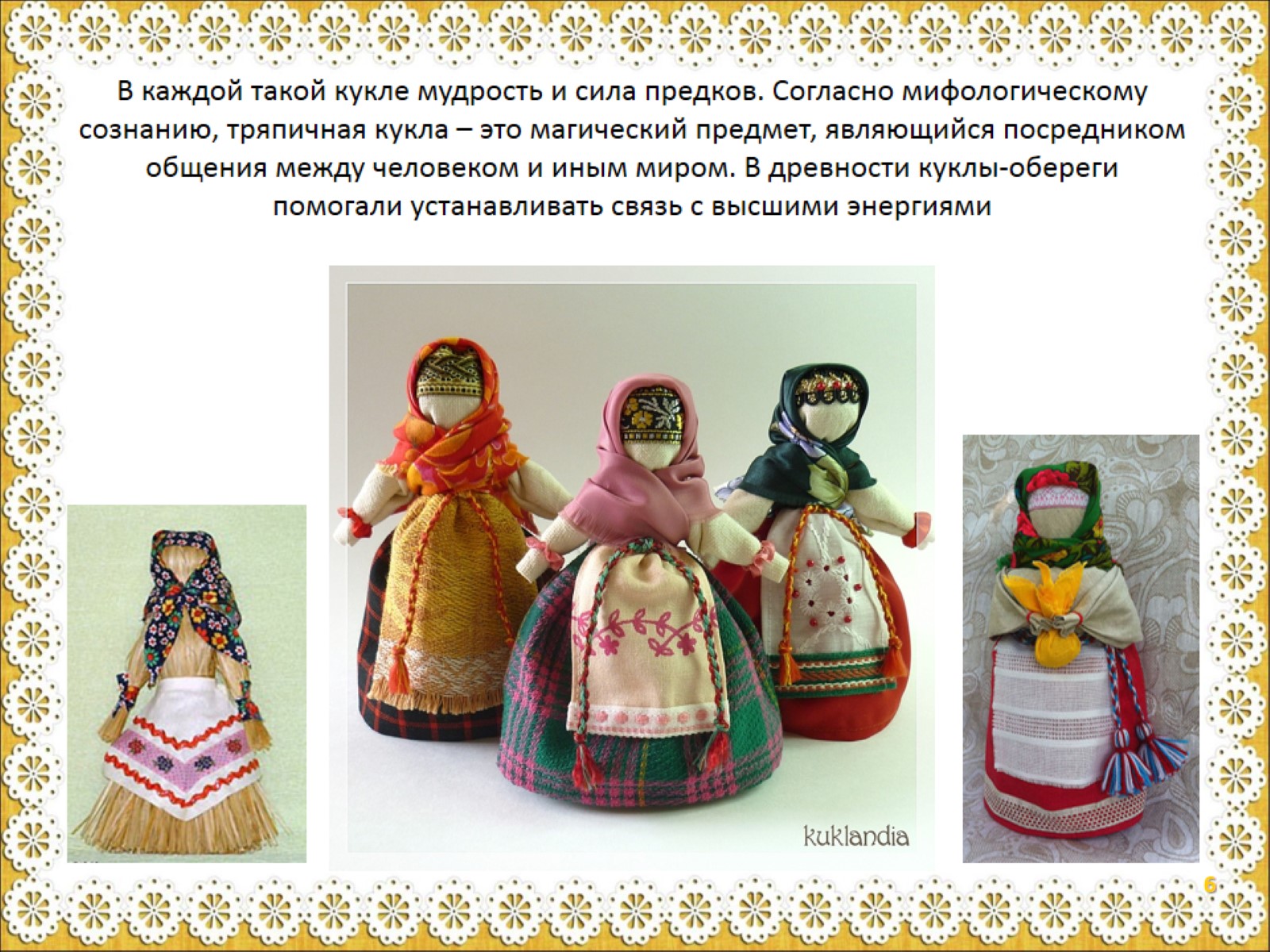 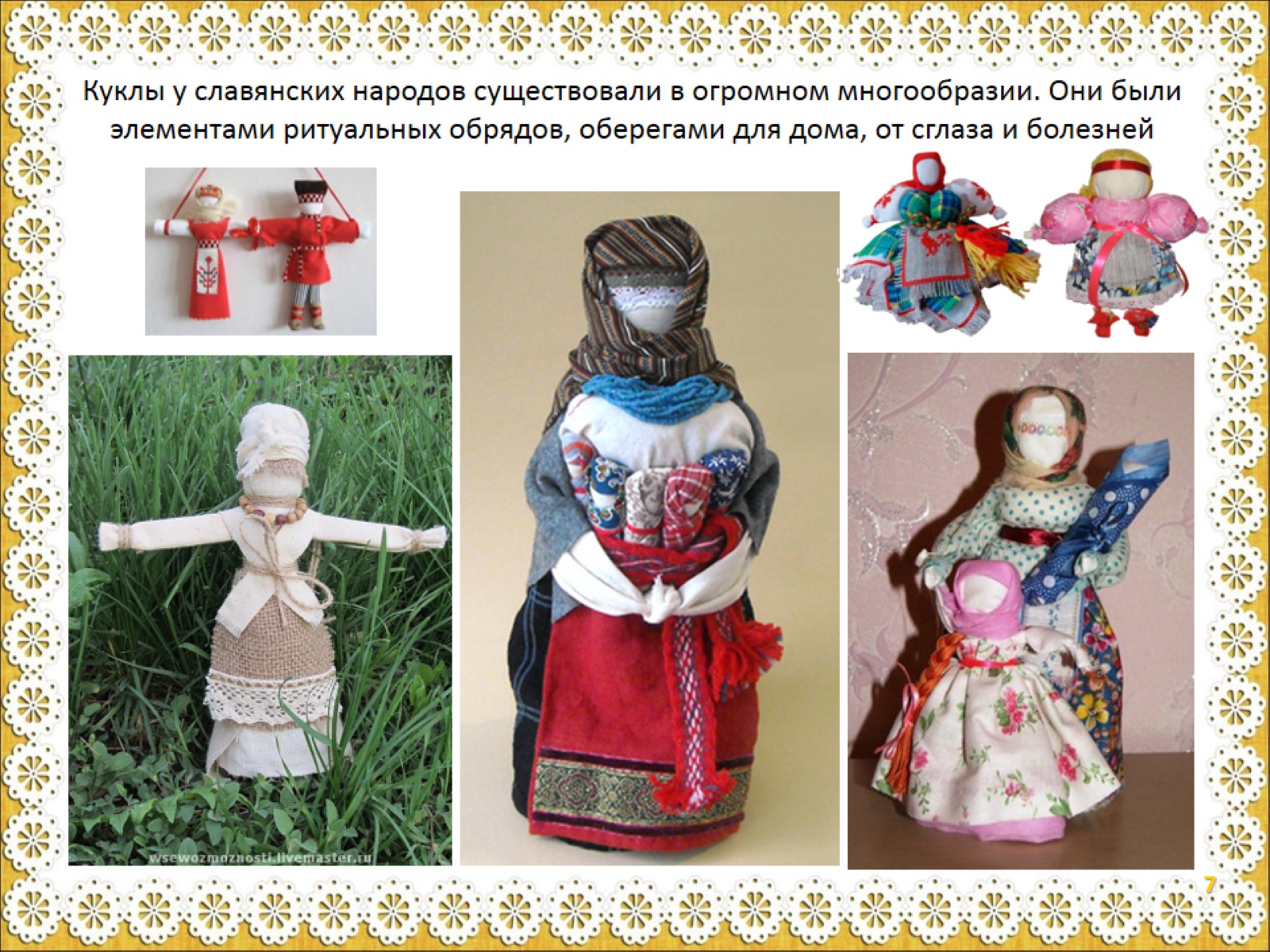 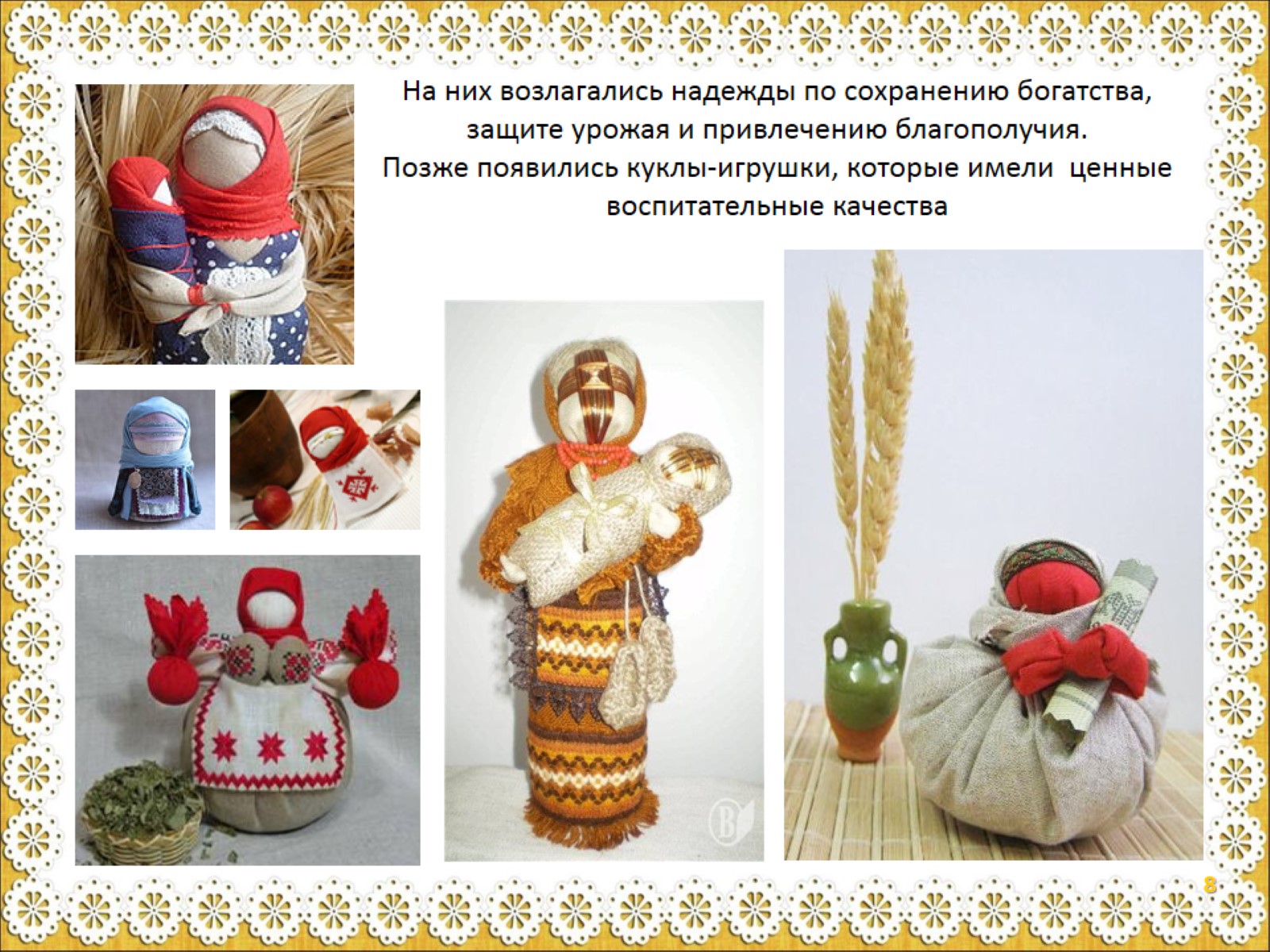 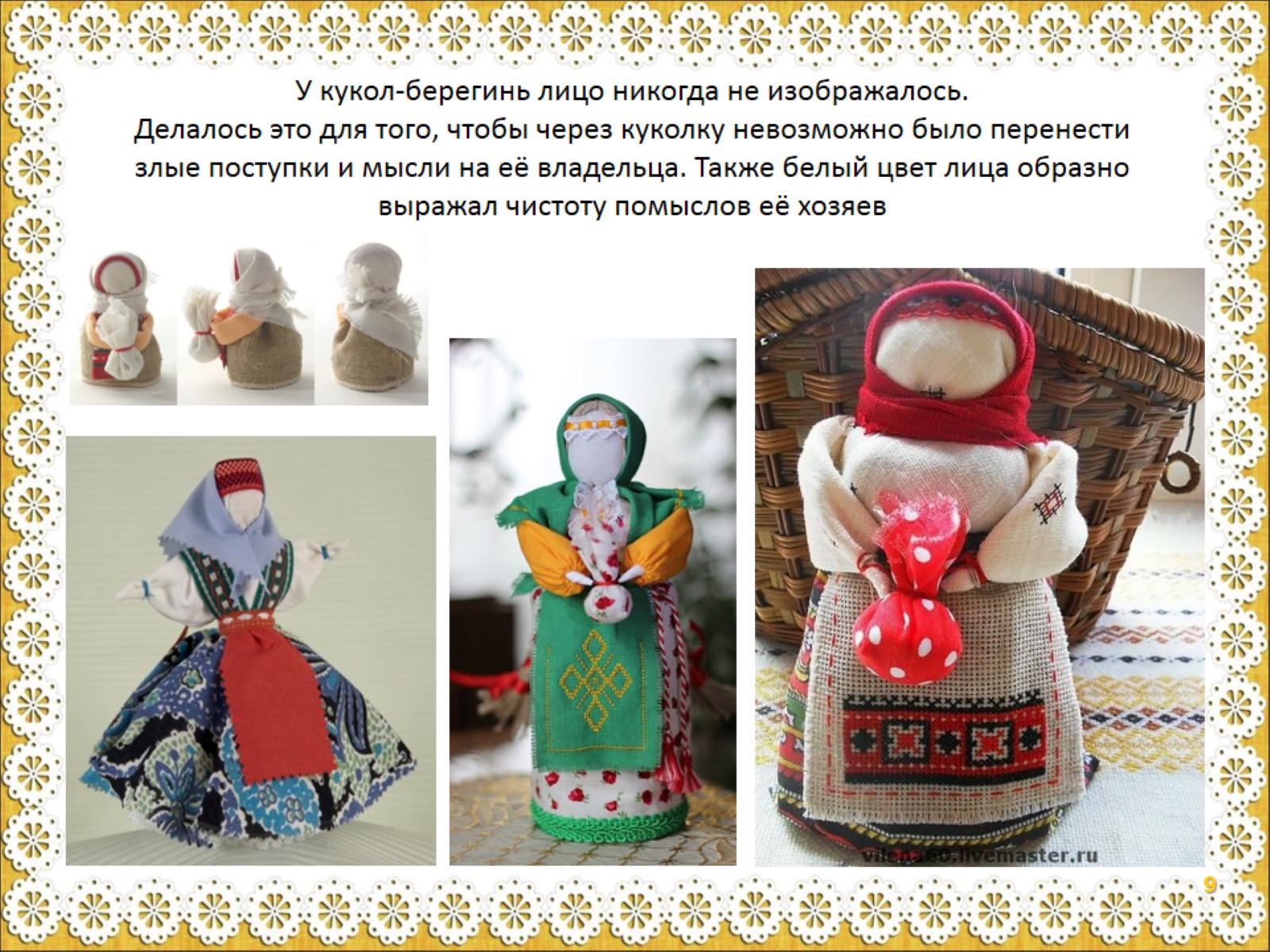 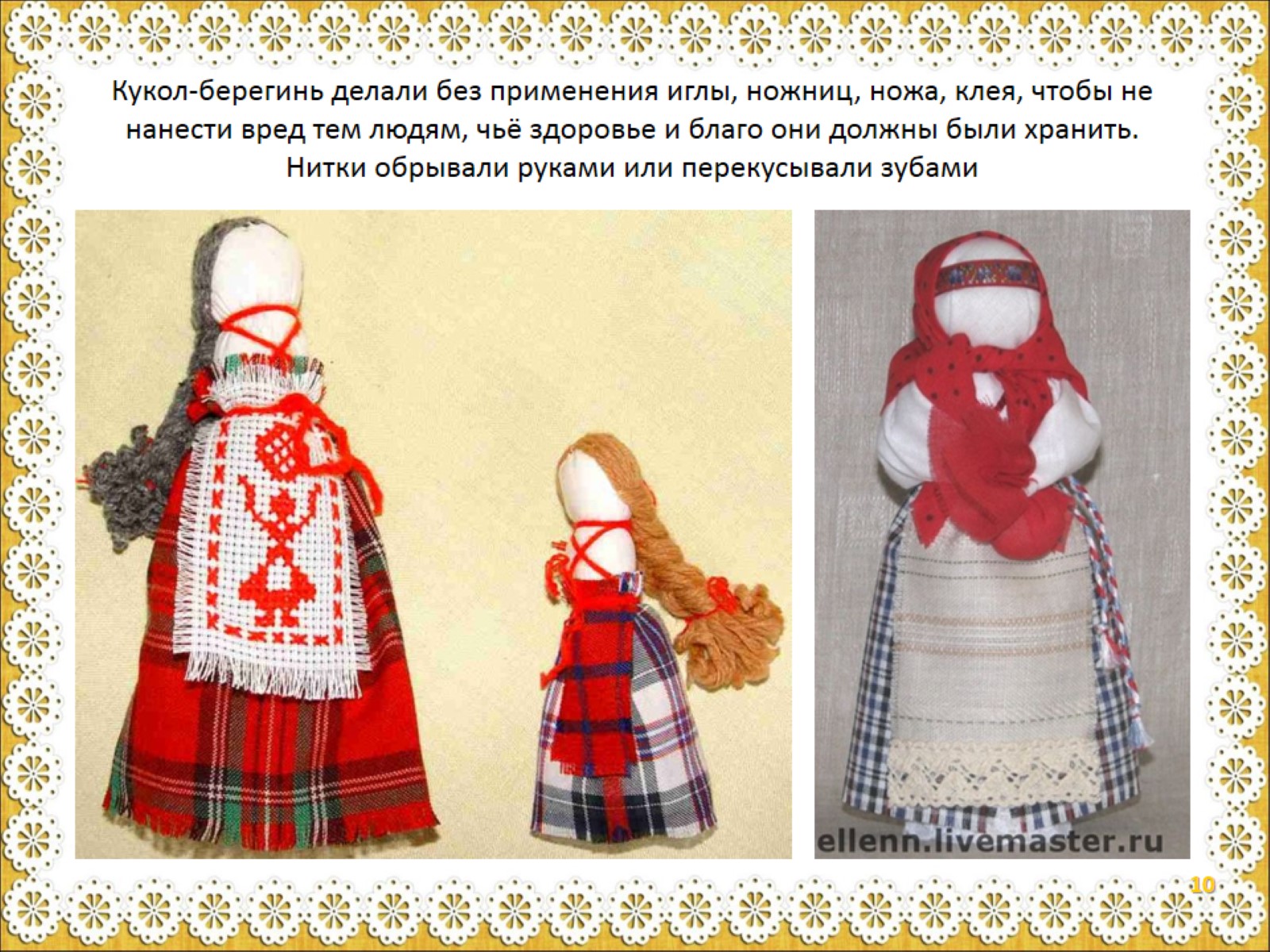 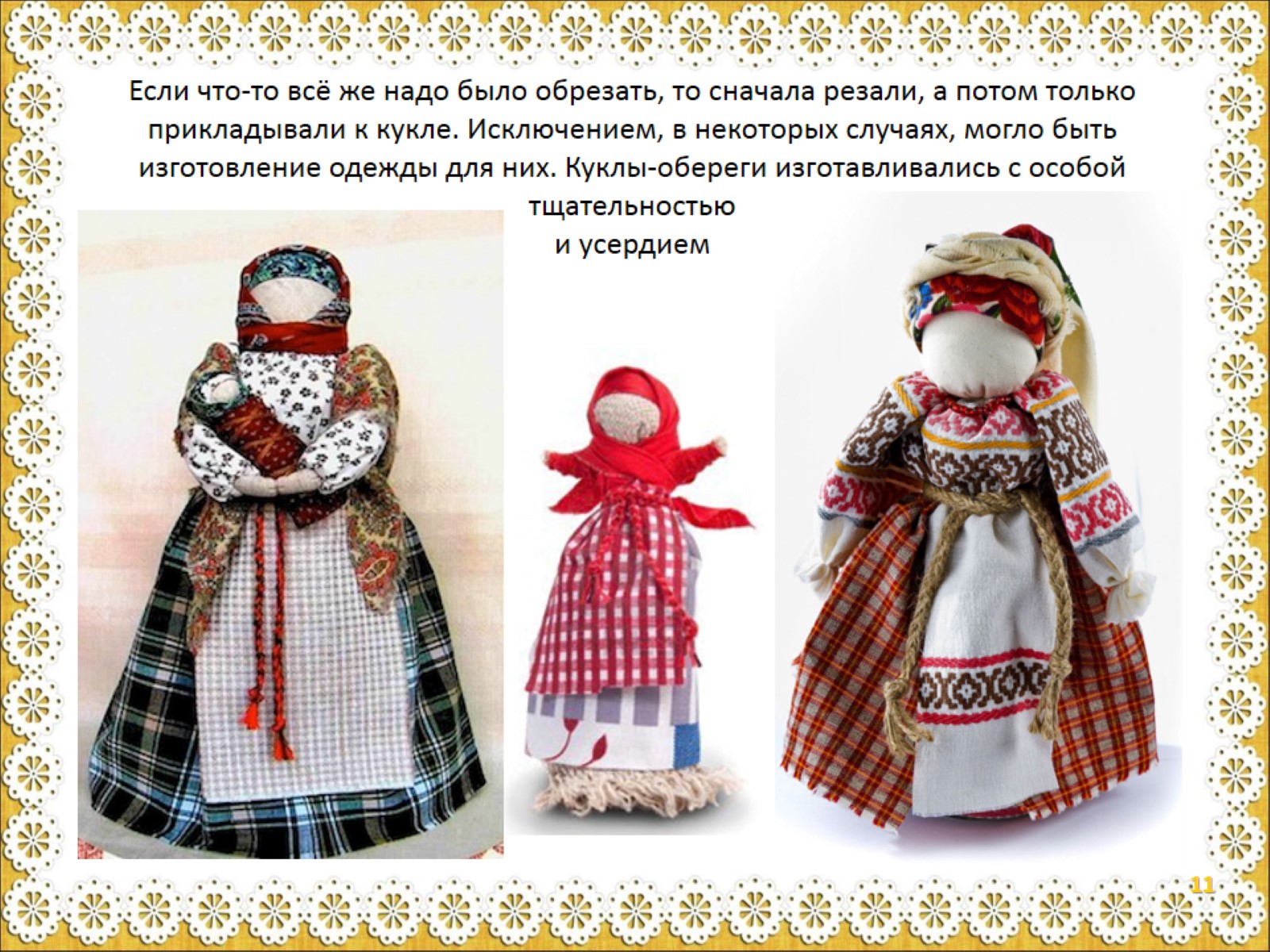 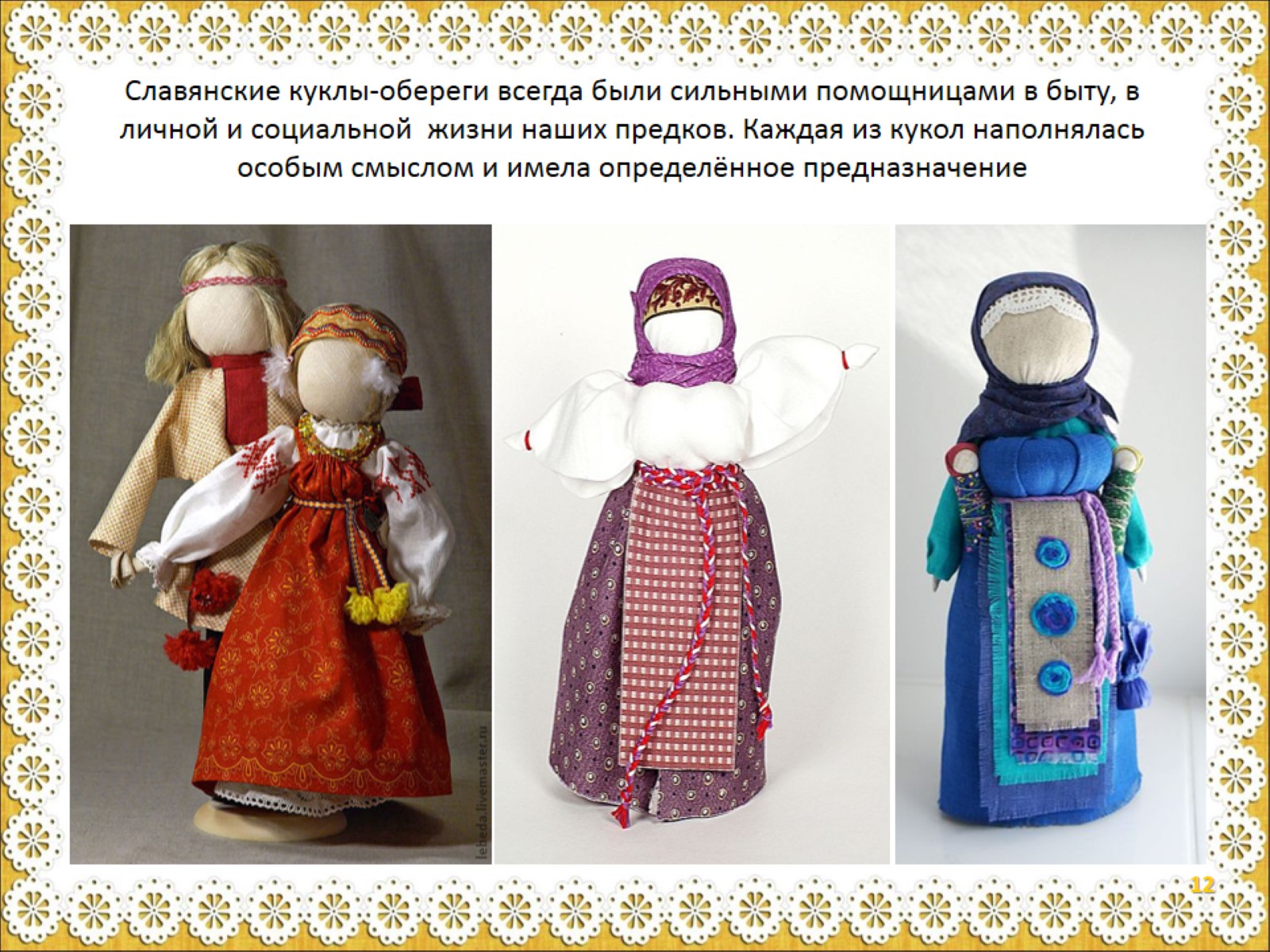 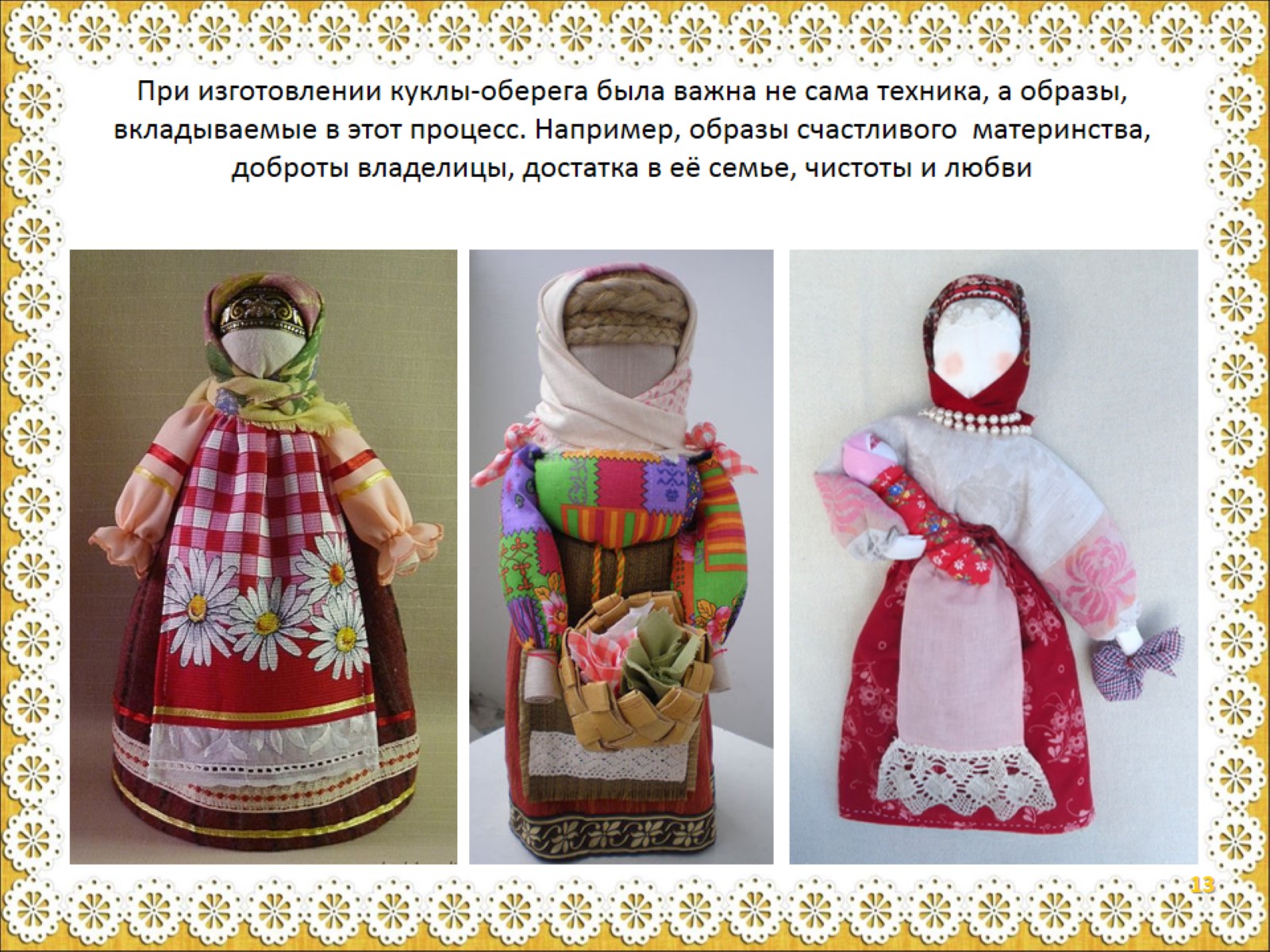 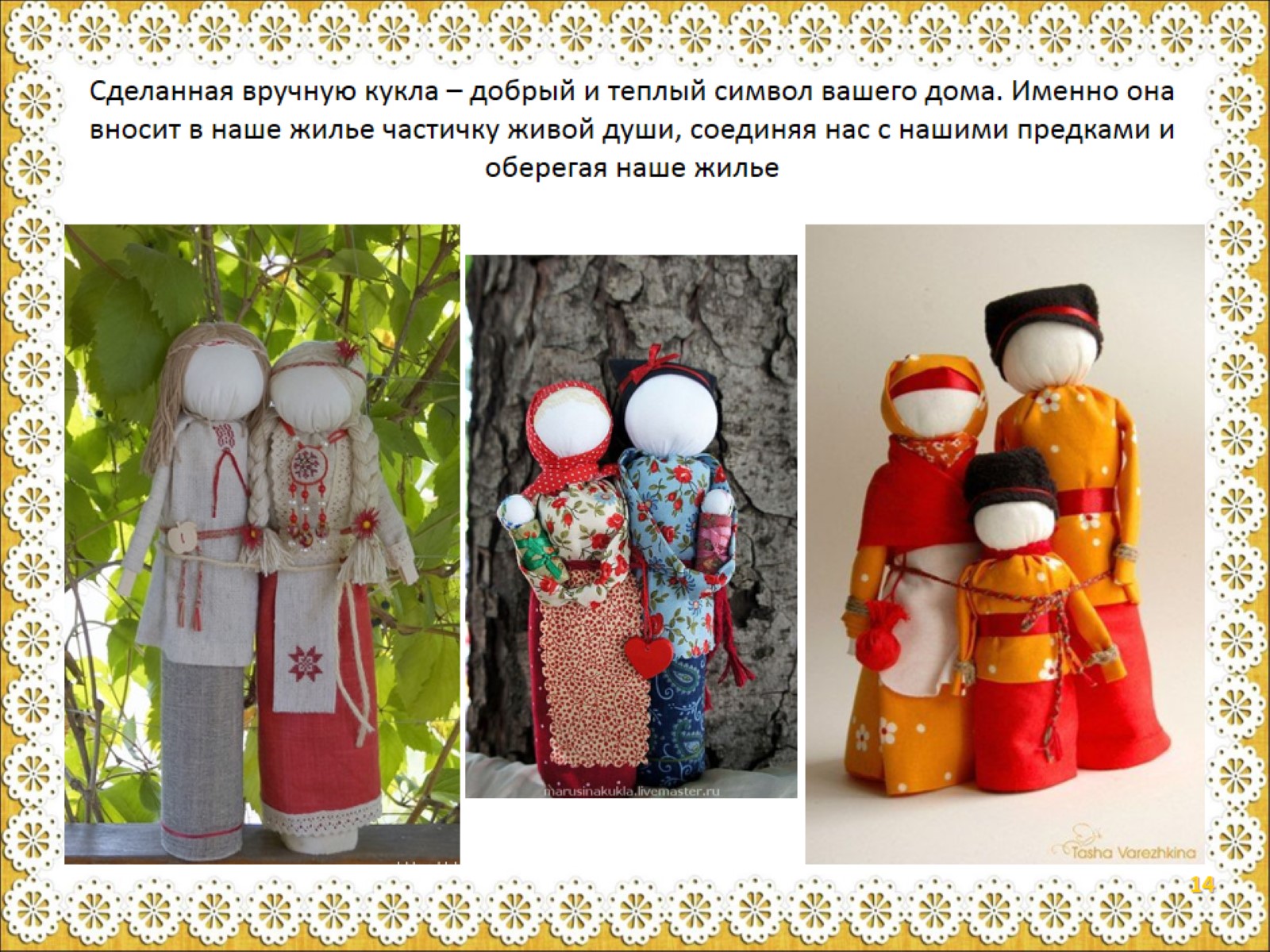 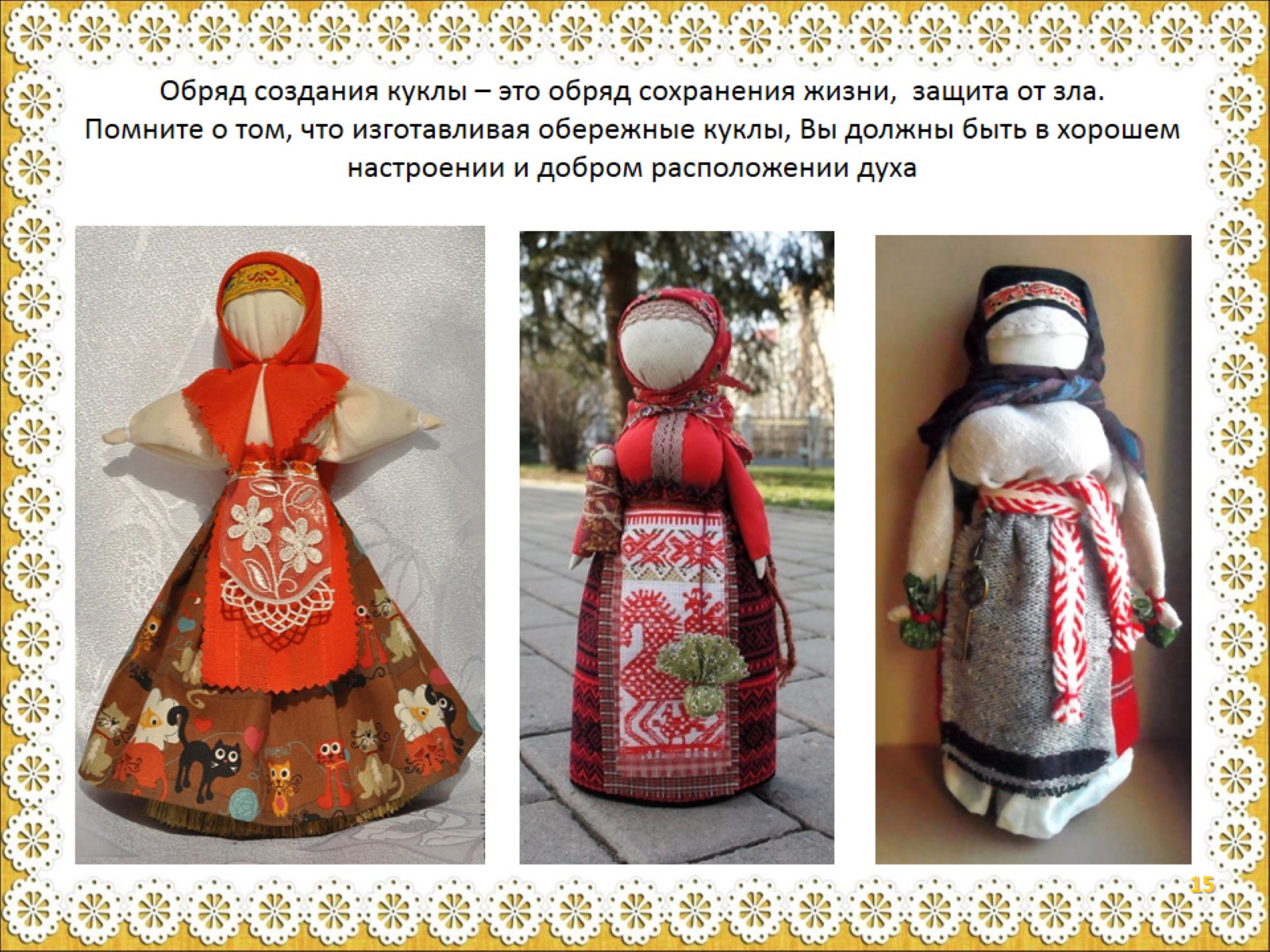 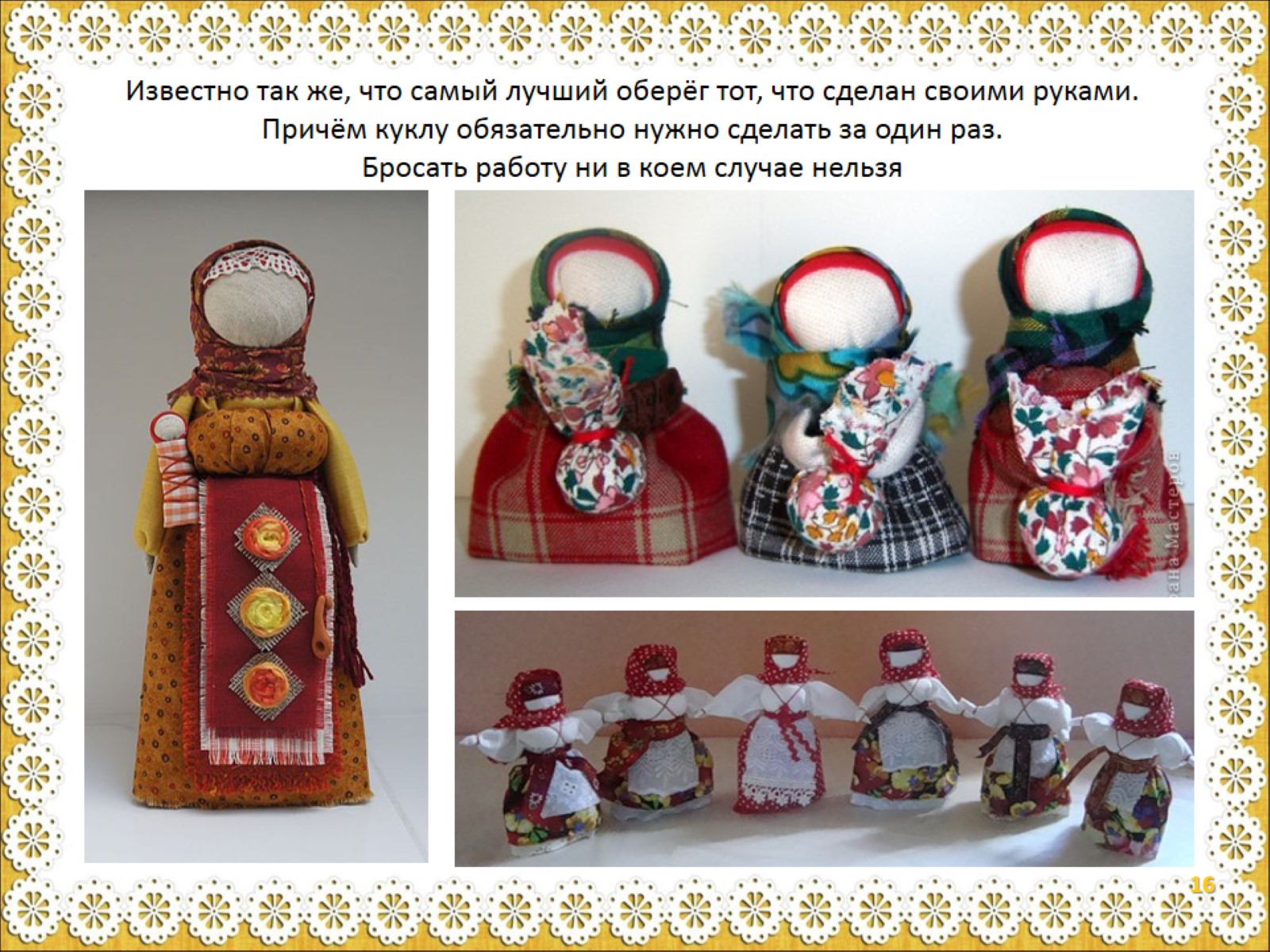 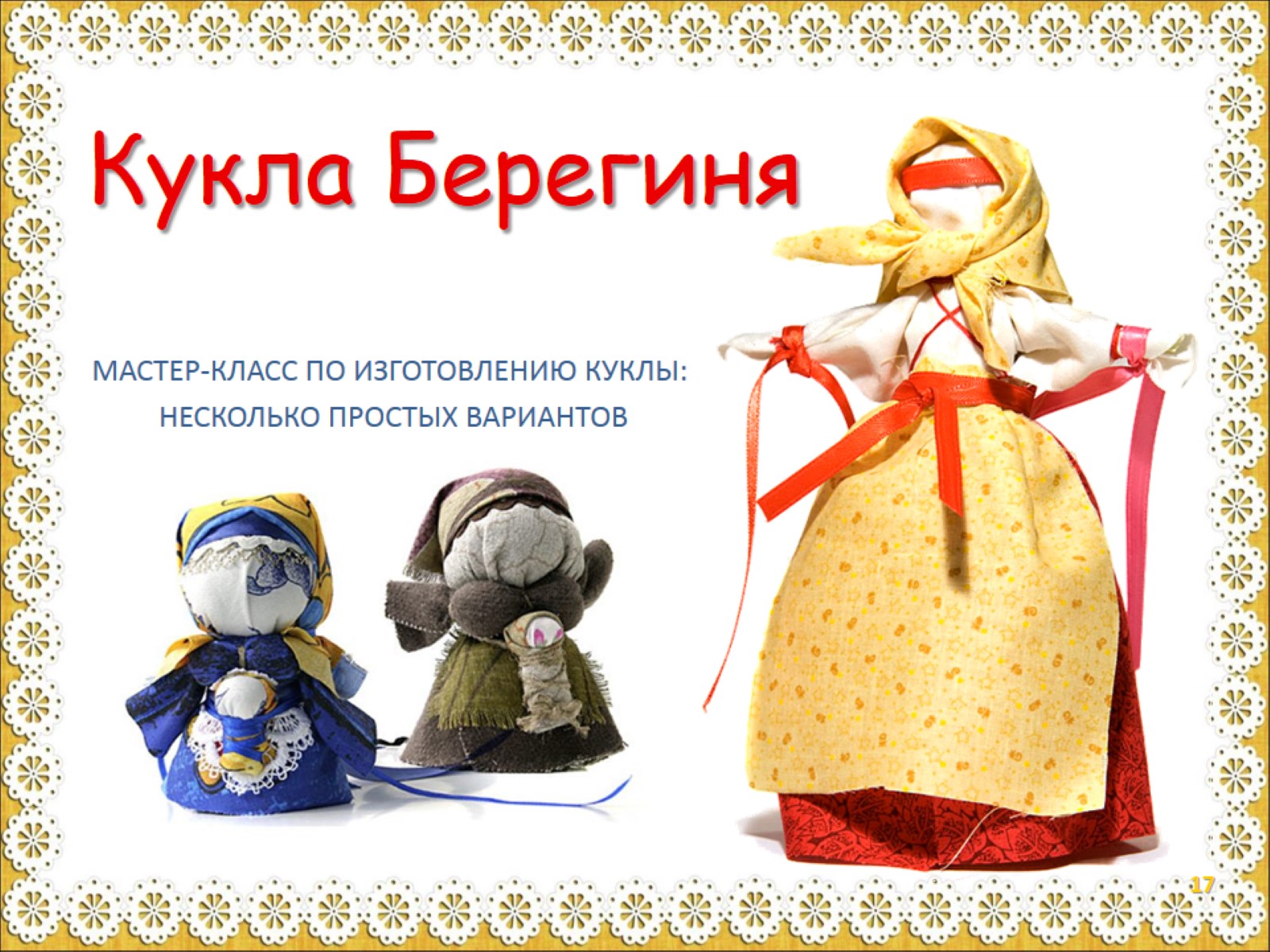 Кукла Берегиня
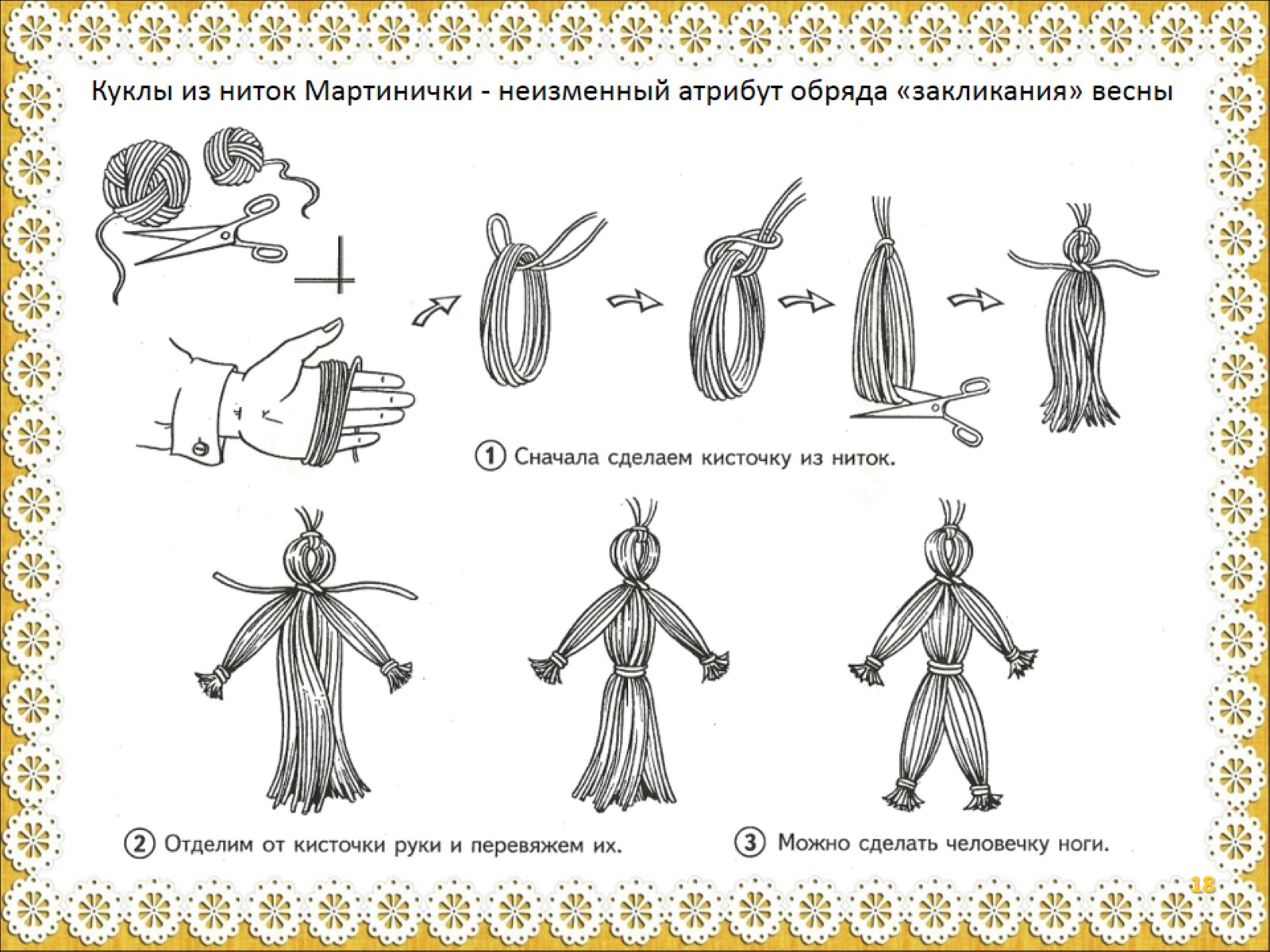 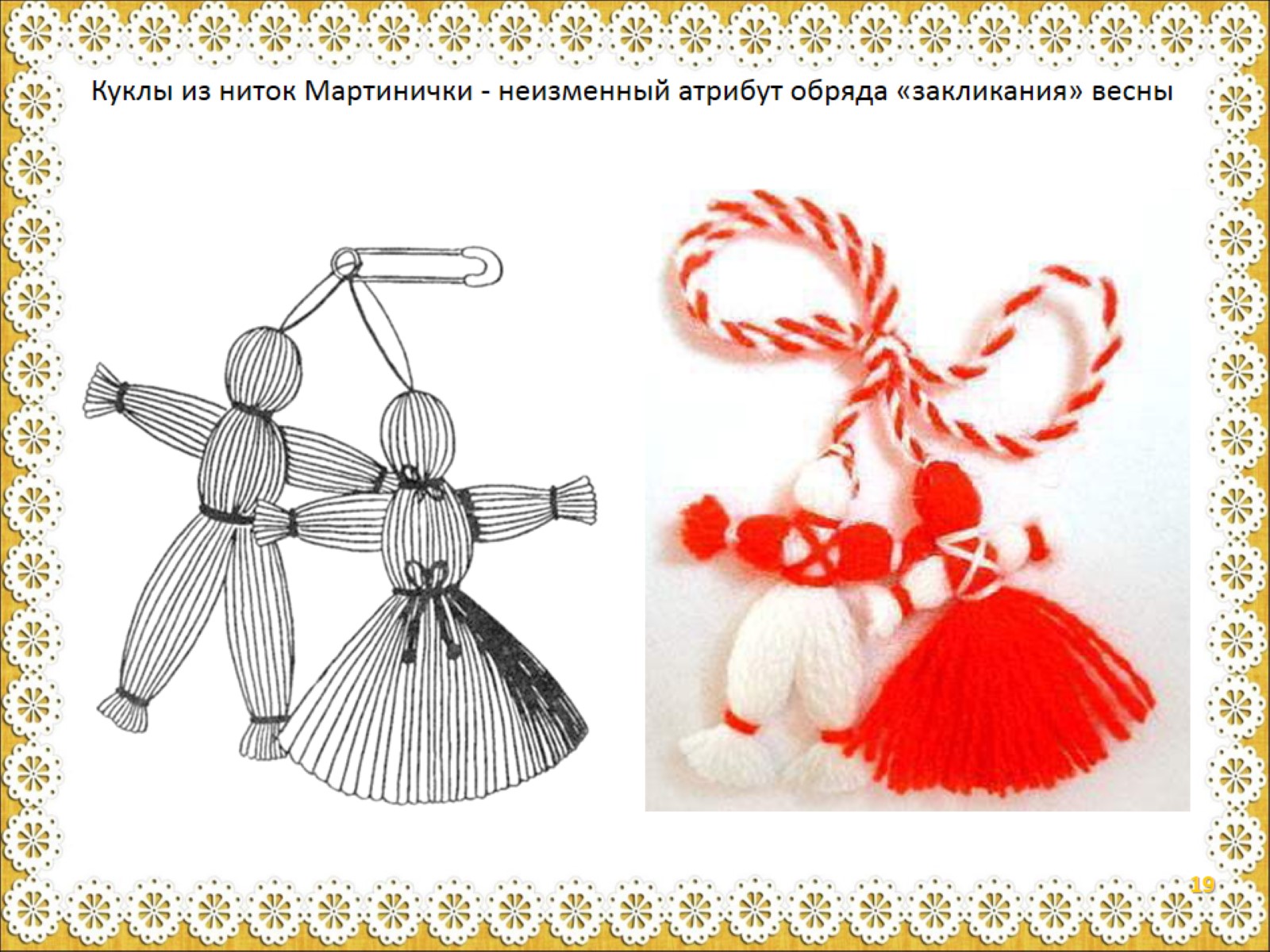 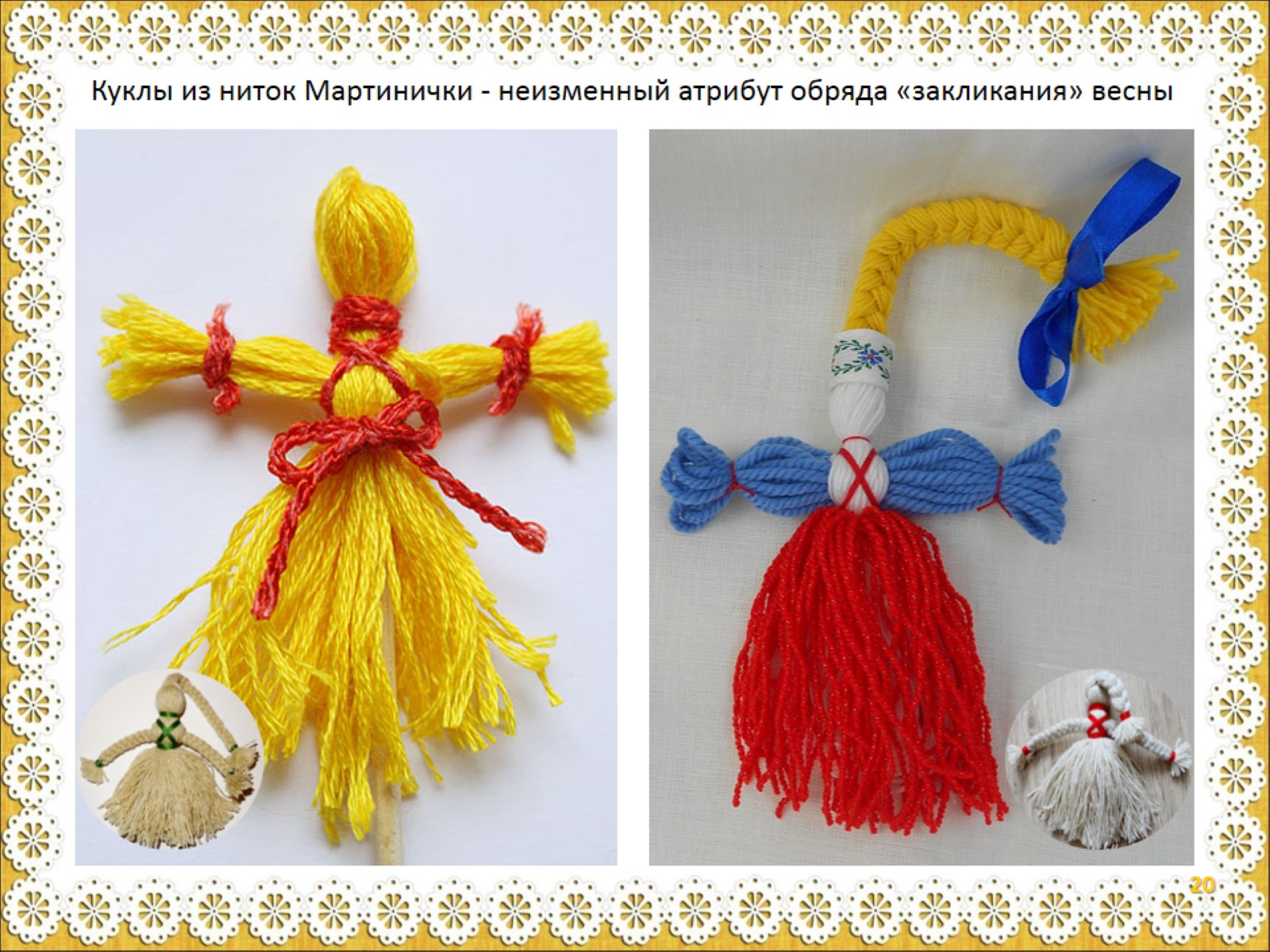 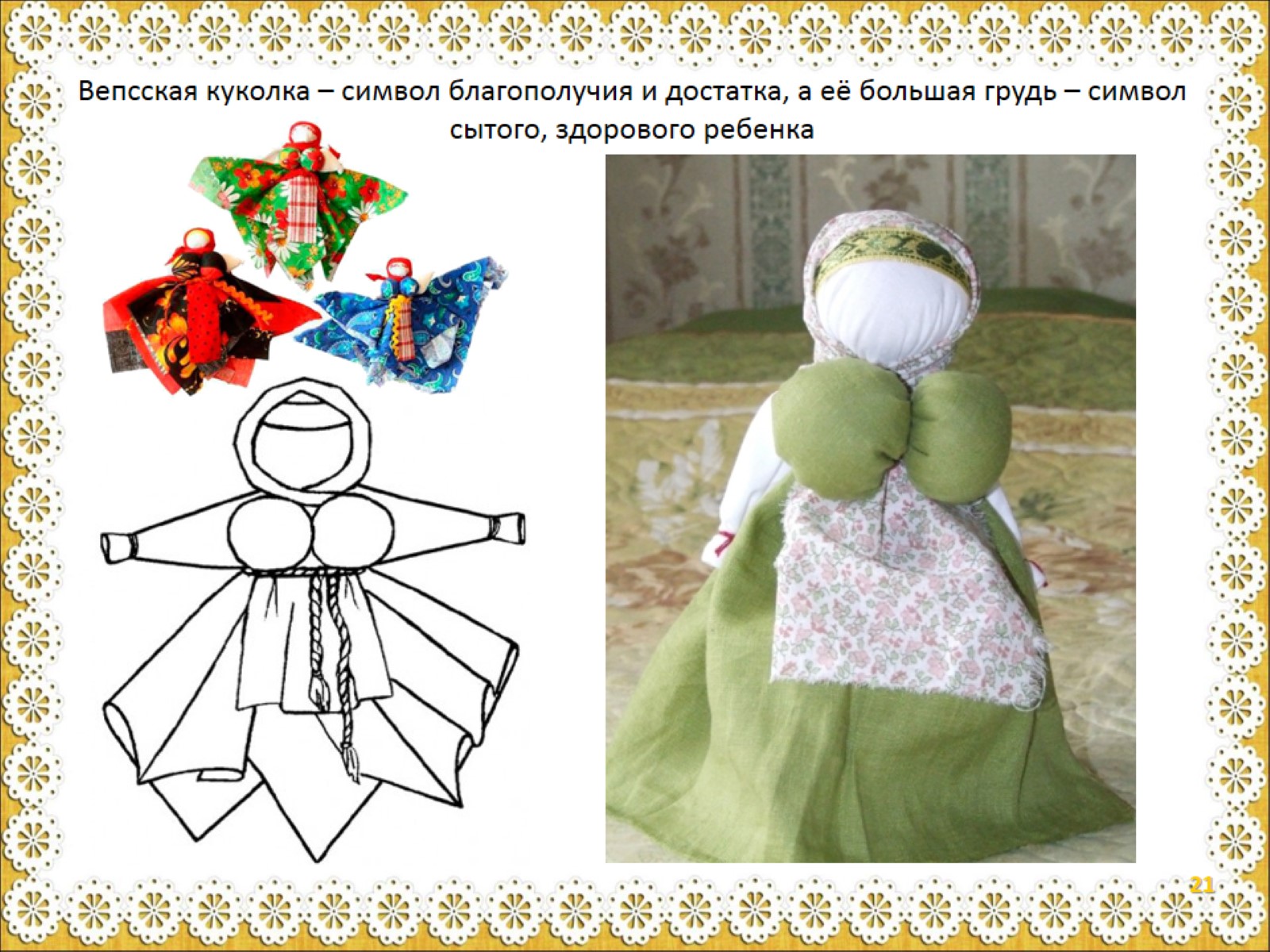 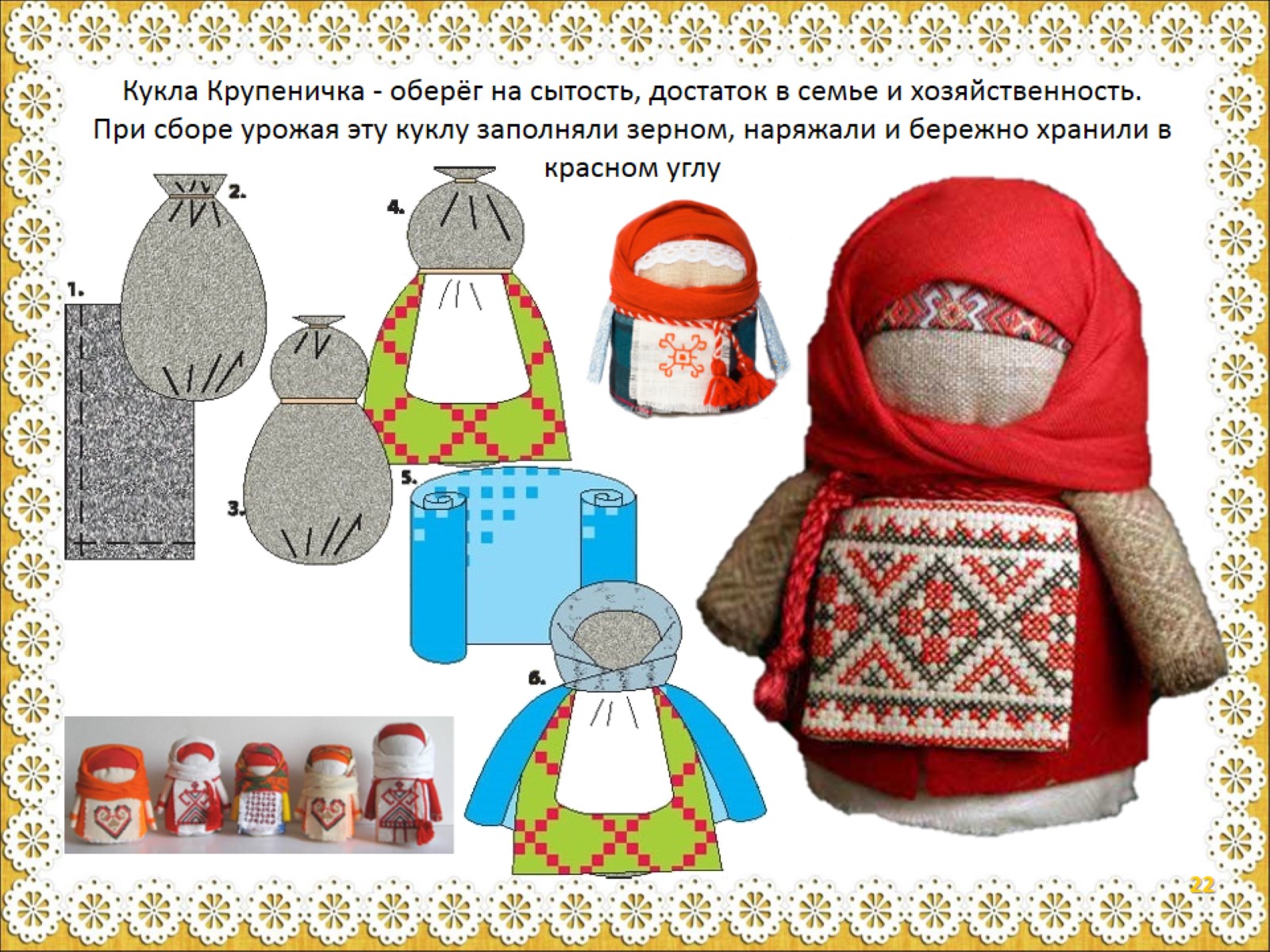 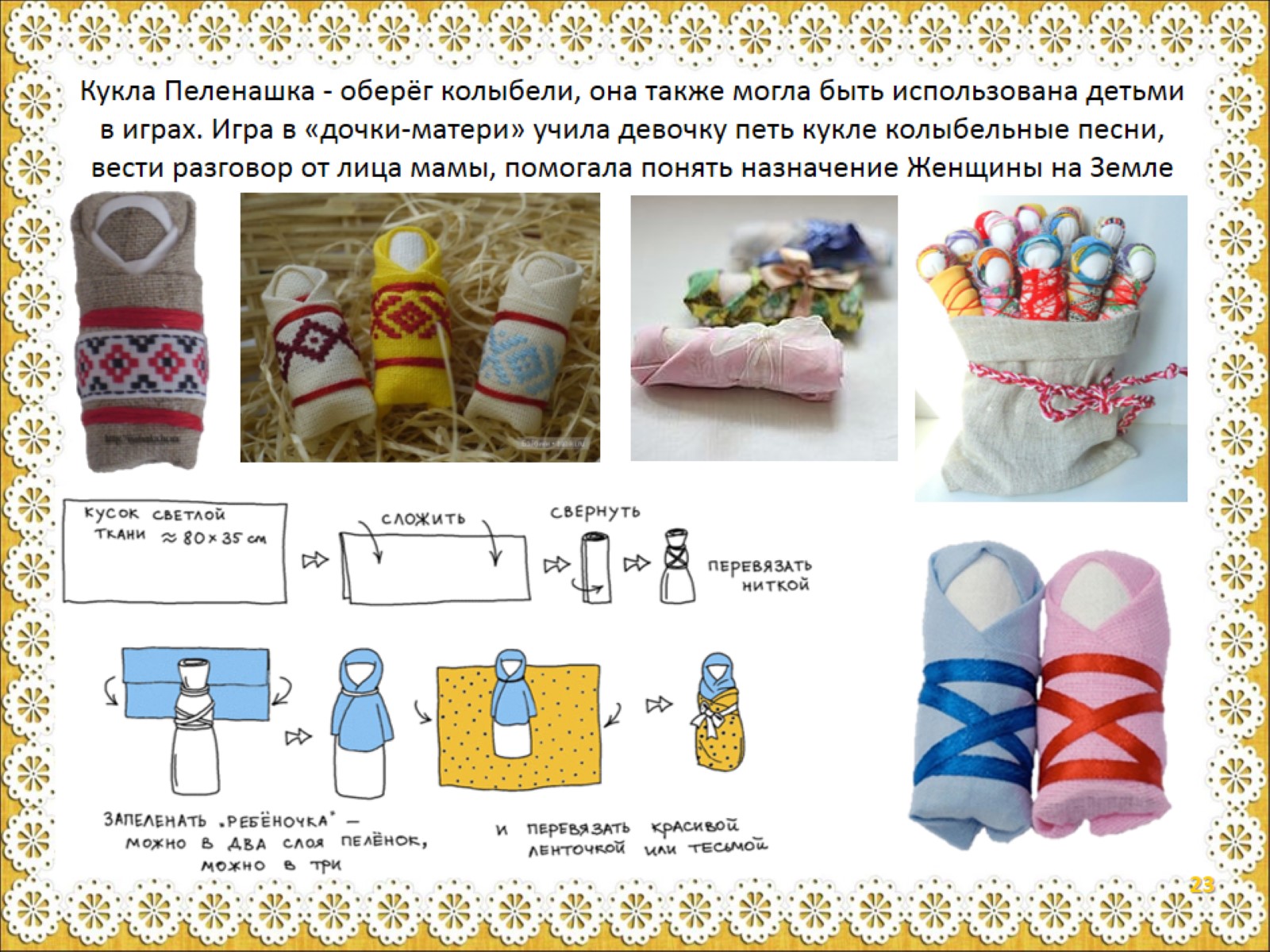 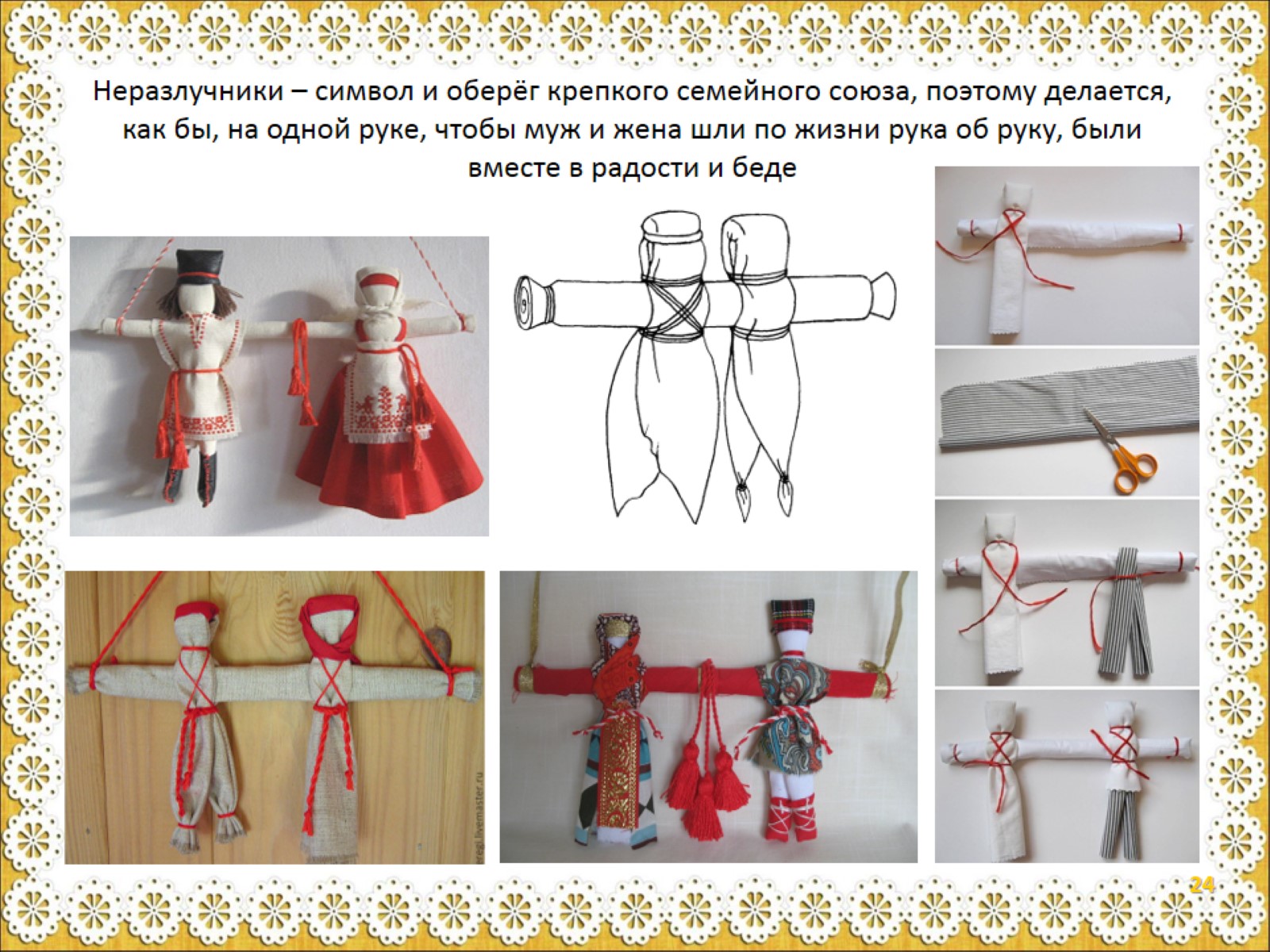 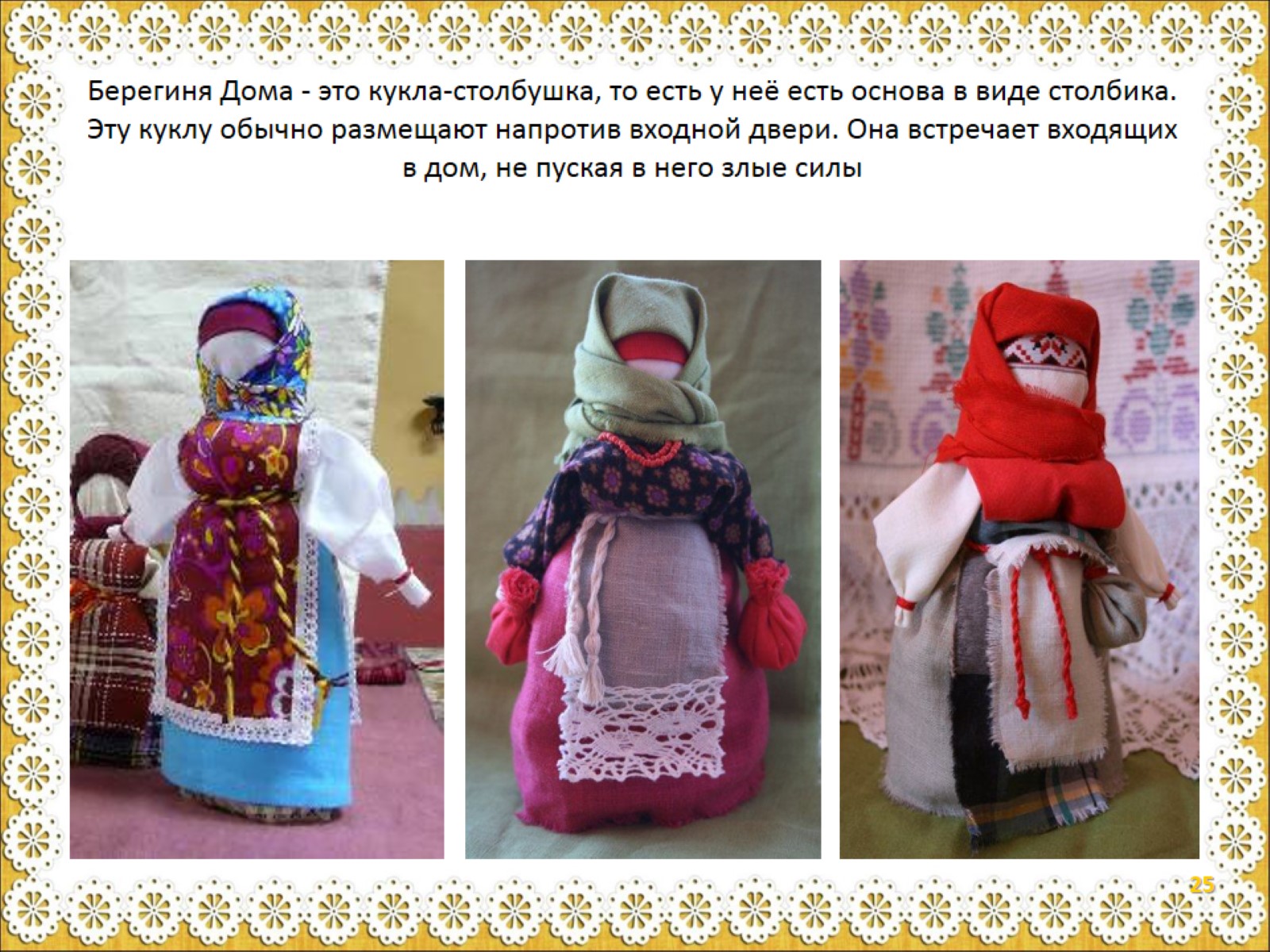 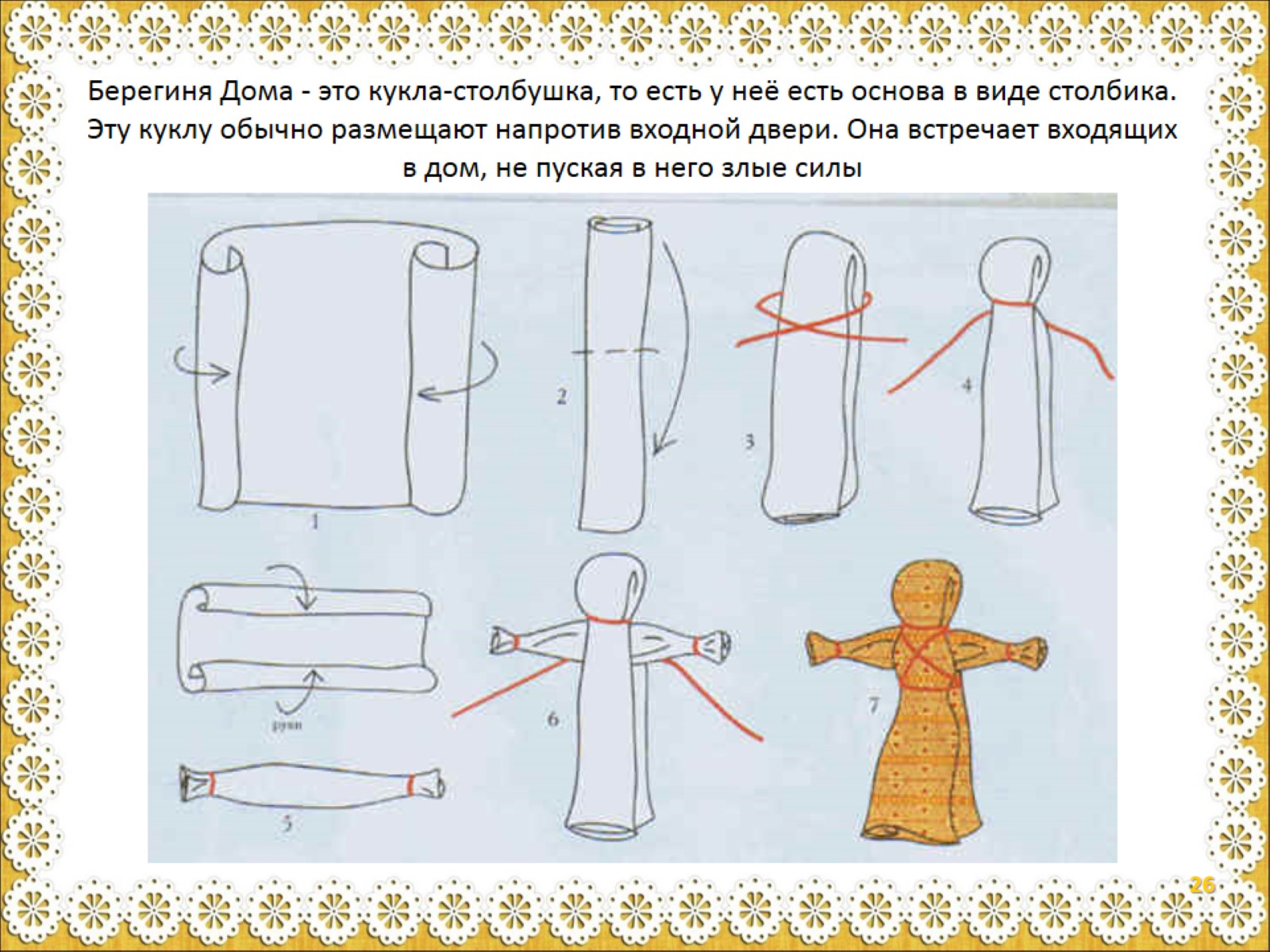 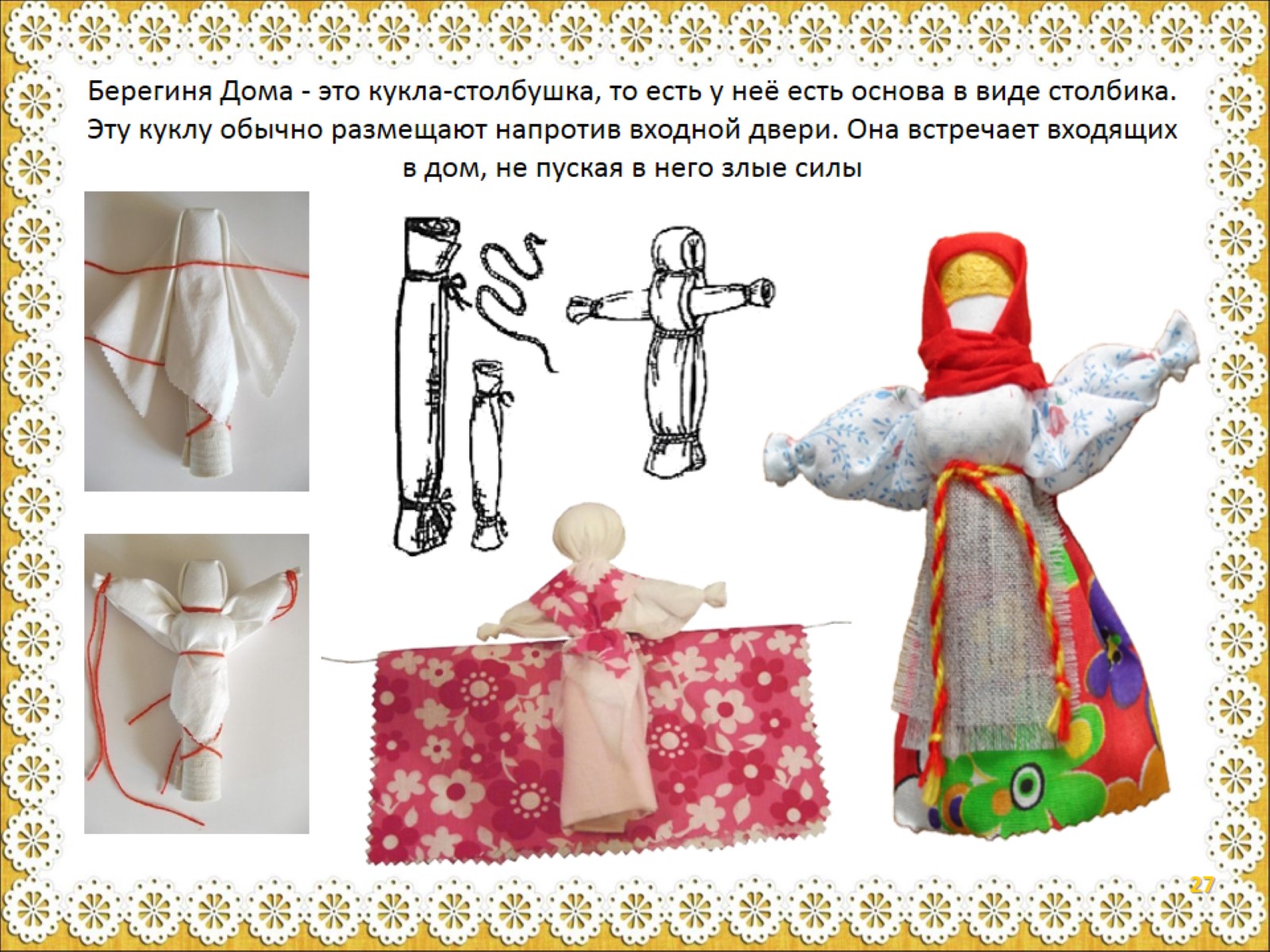 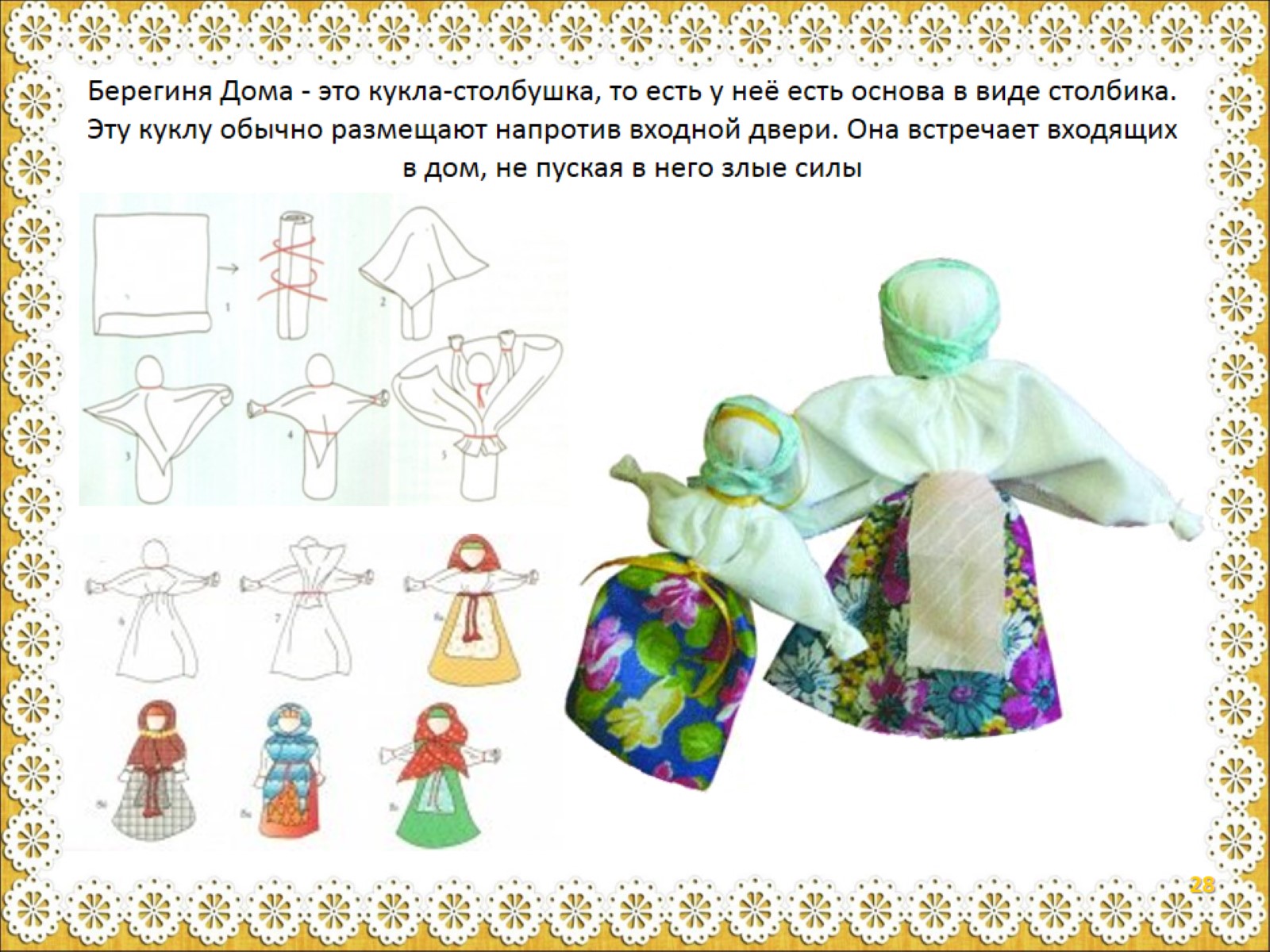 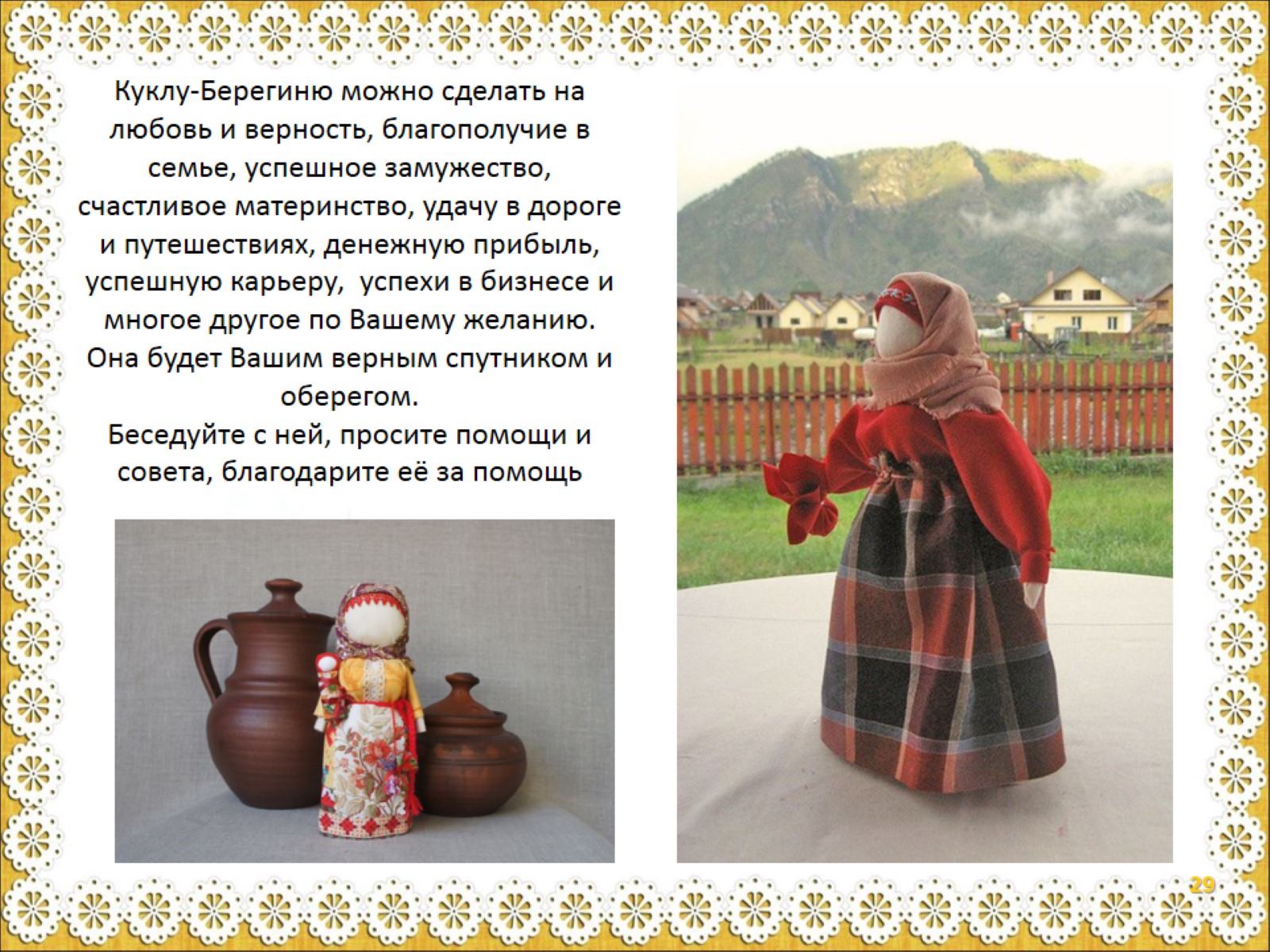 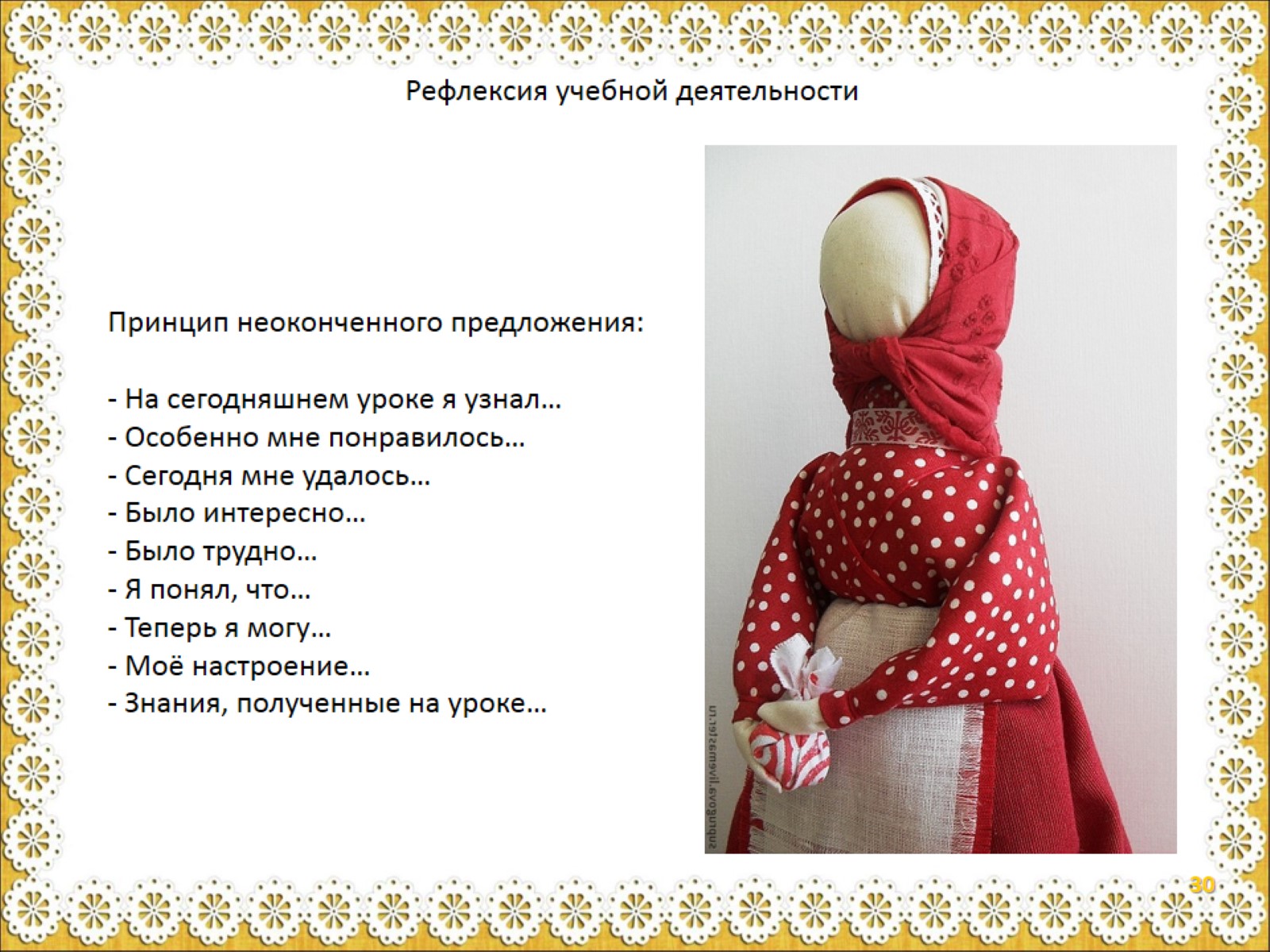 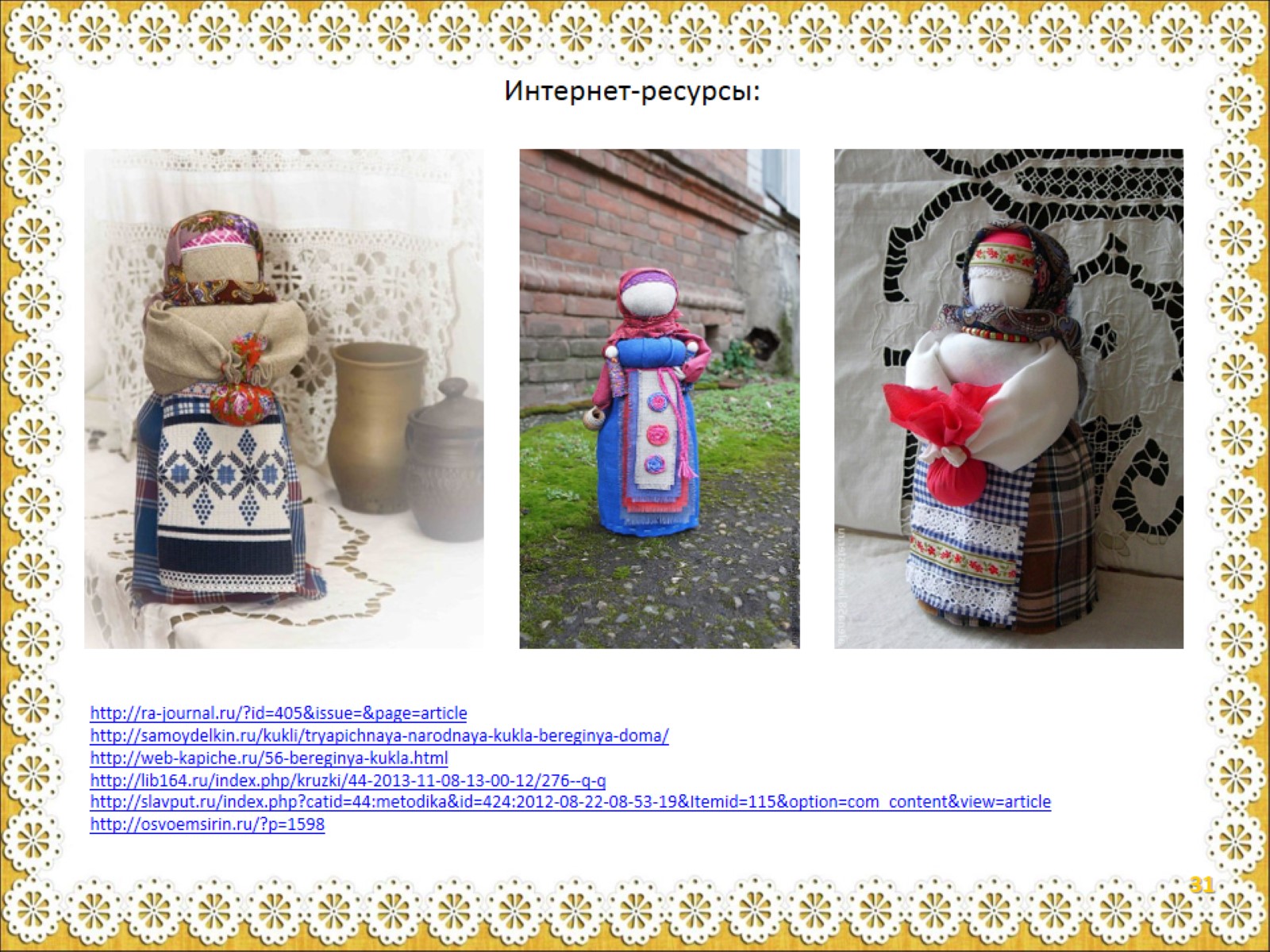 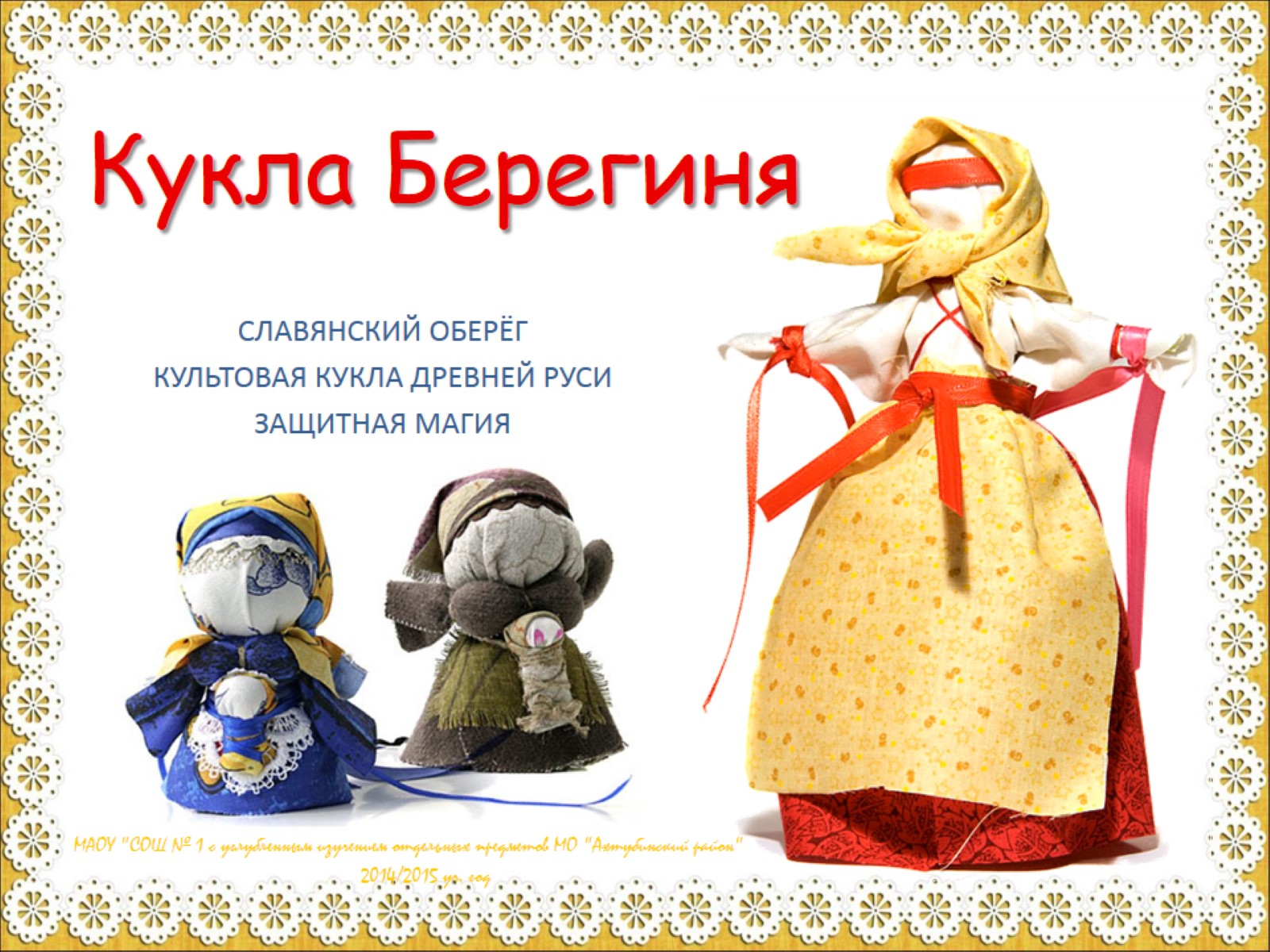 Кукла Берегиня